10.5  Heat Equation
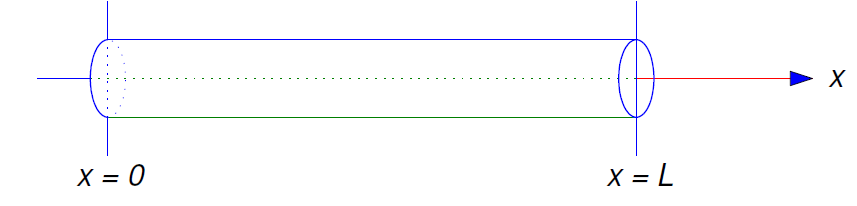 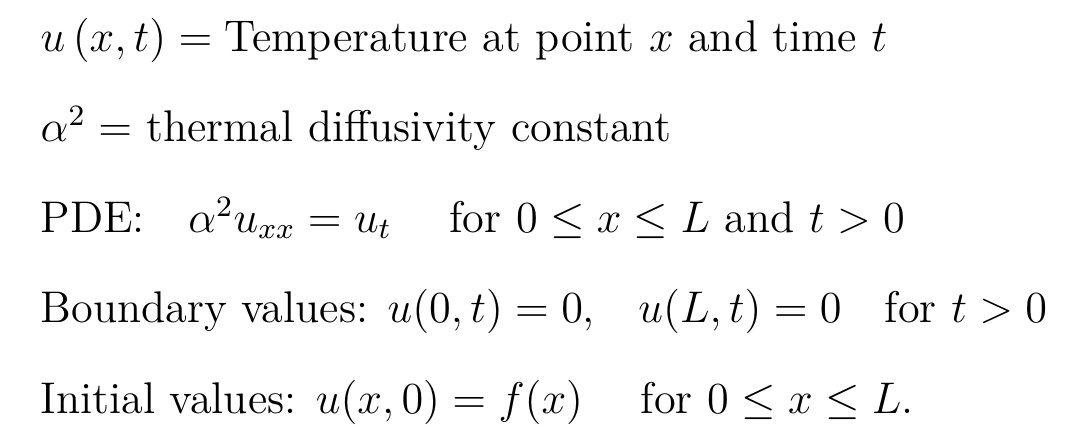 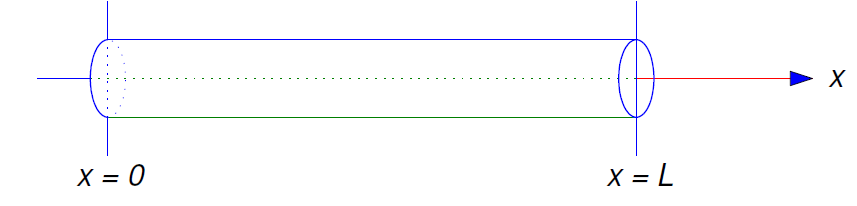 10.5  Heat Equation
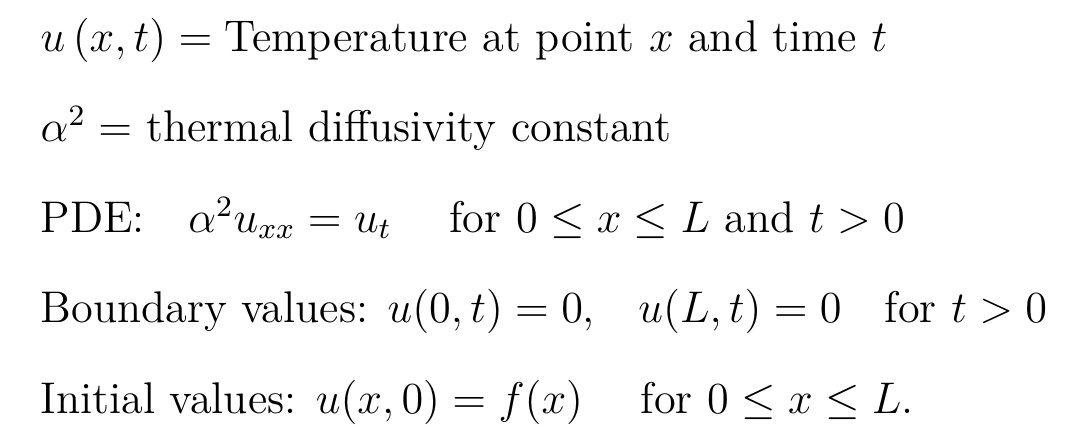 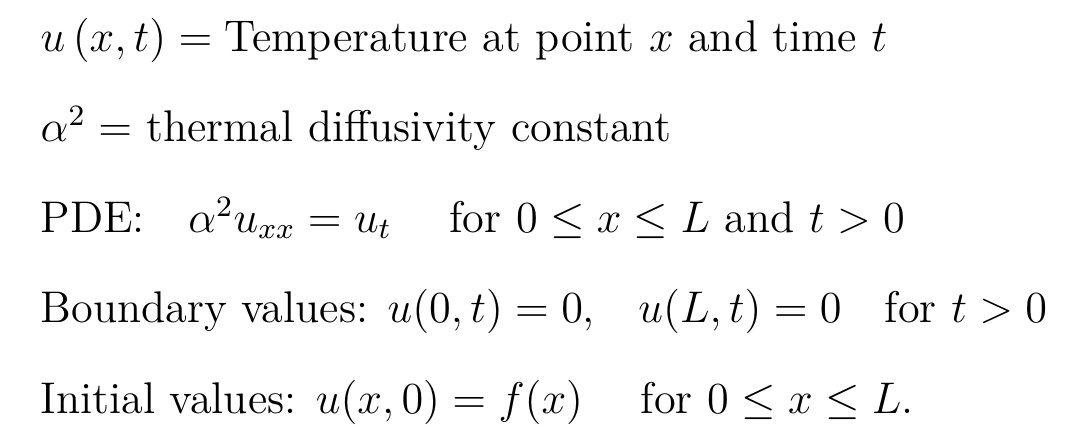 Solve to find general solution:
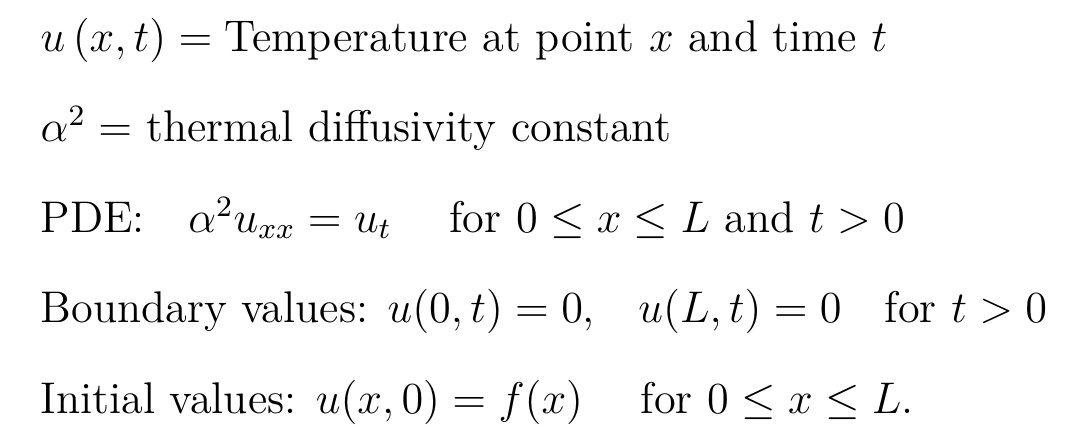 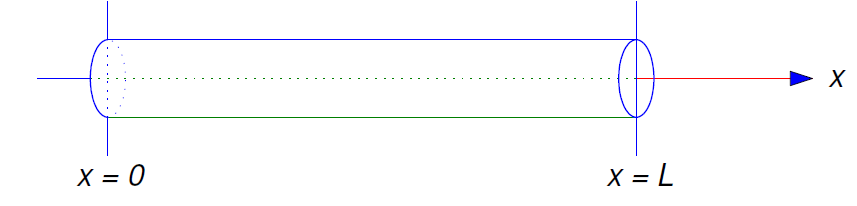 And then plug in initial values to find constants:
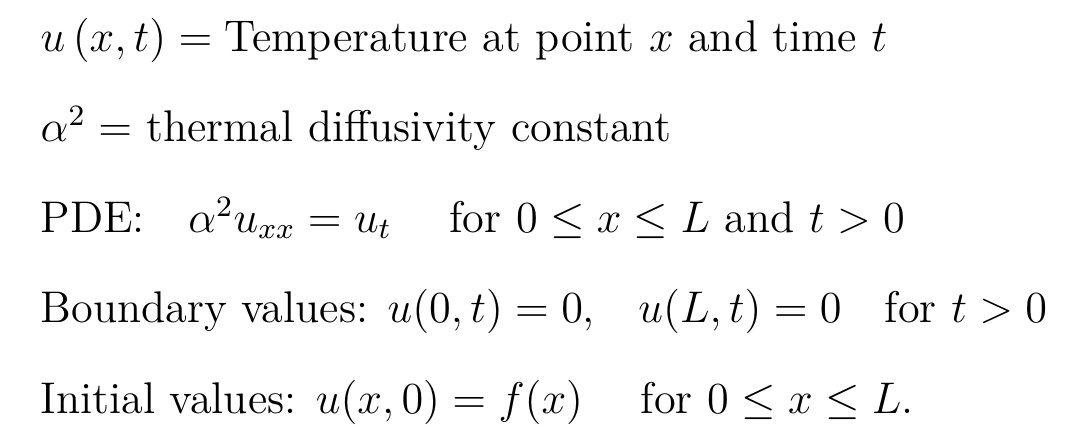 Solve to find general solution:
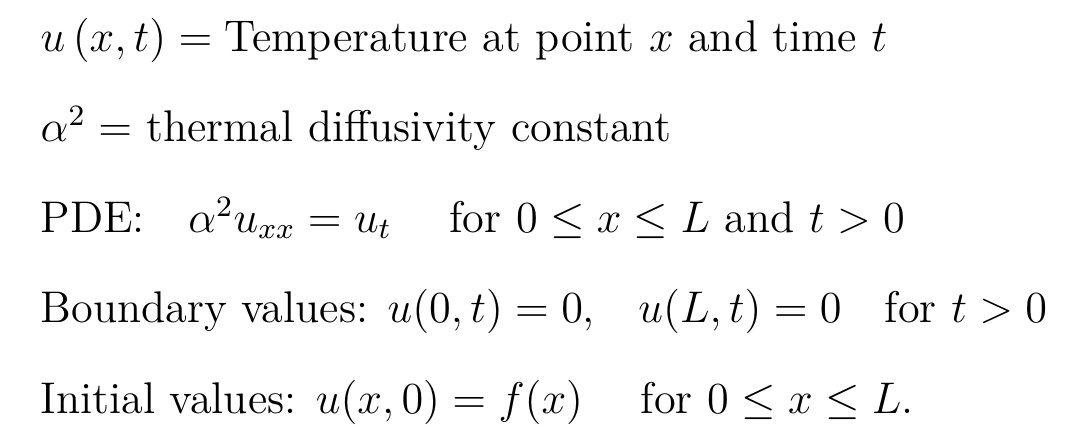 Method:  Separation of Variables
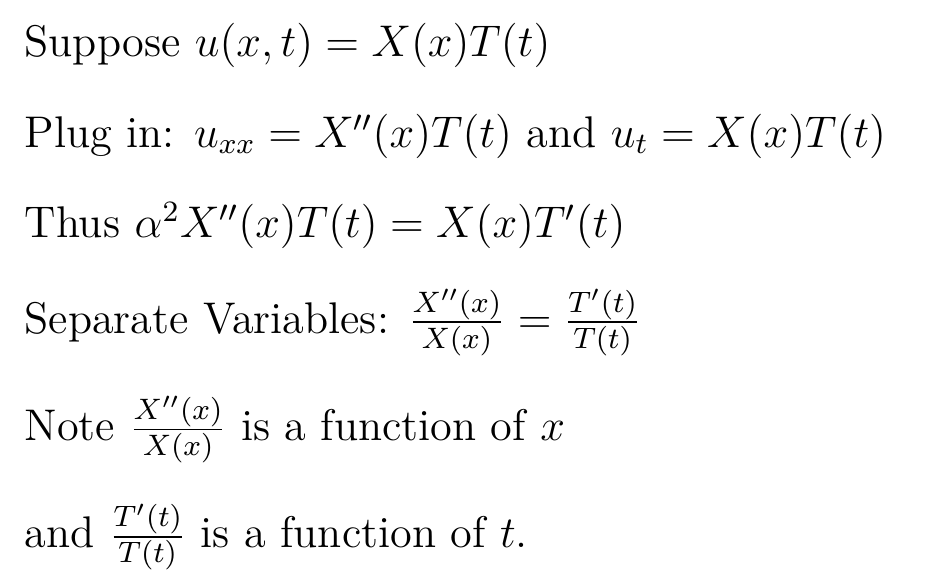 Note:  This is a big assumption
Are there other solutions?
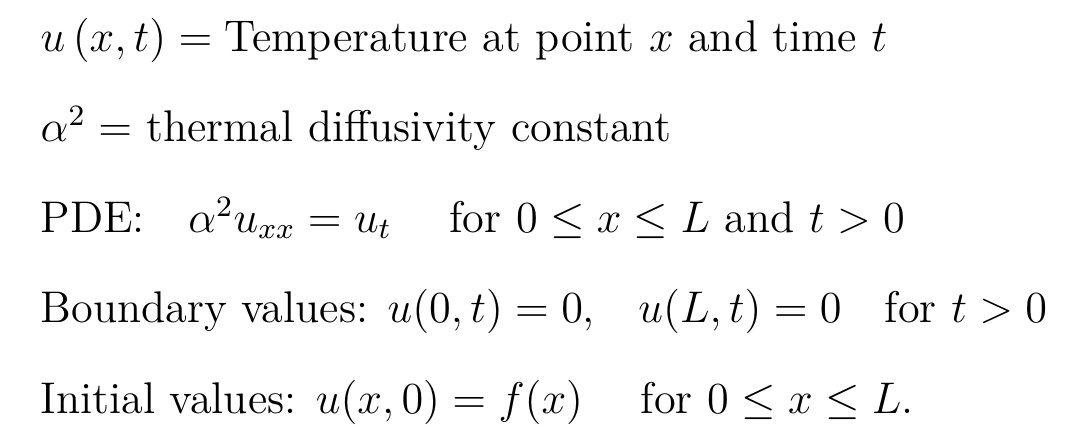 Method:  Separation of Variables
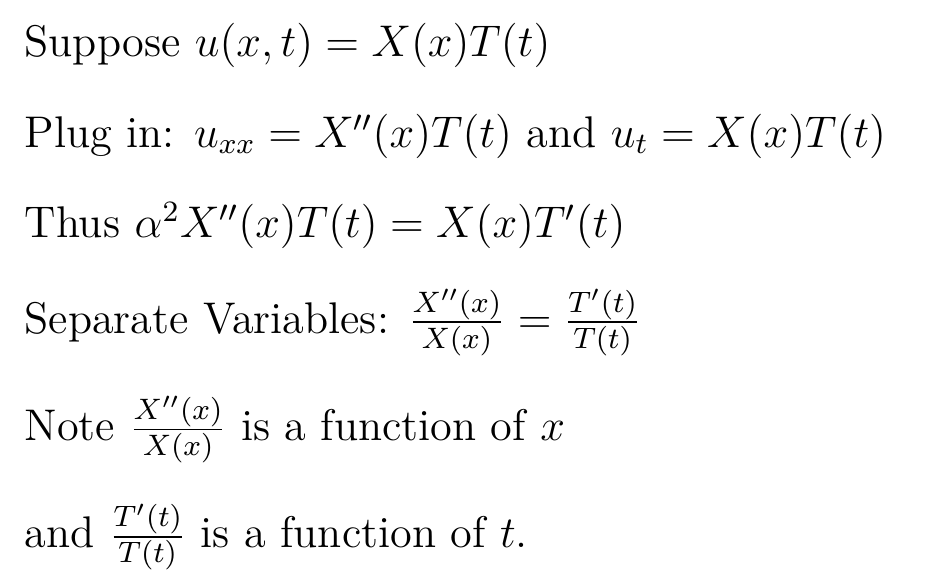 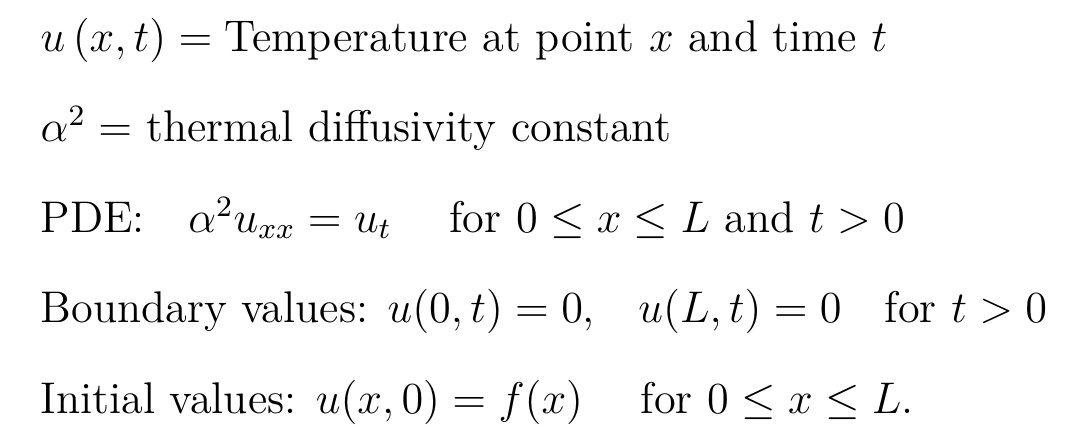 Method:  Separation of Variables
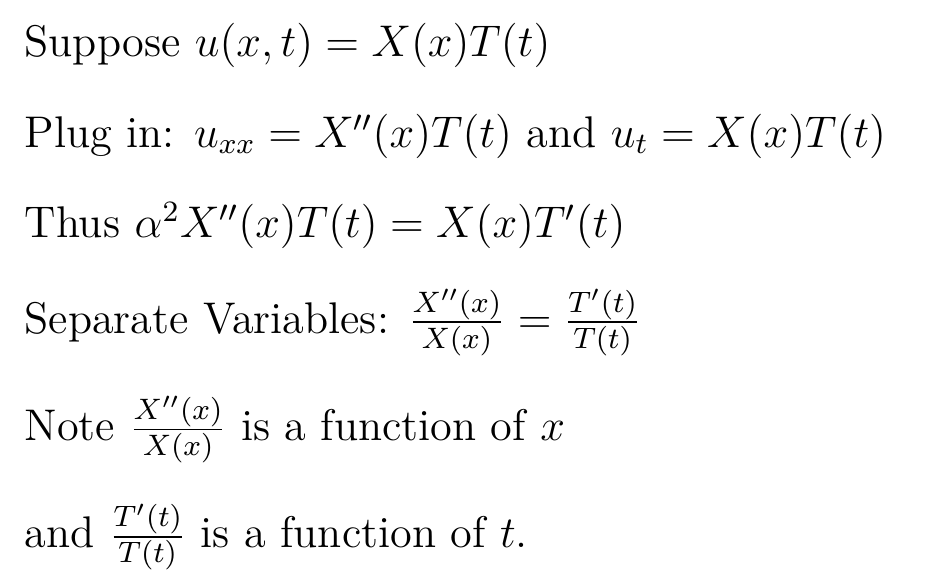 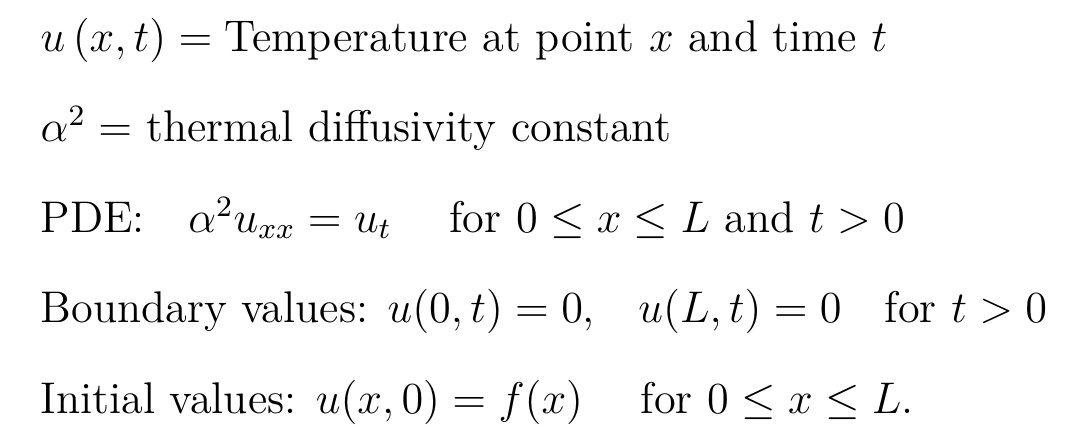 Method:  Separation of Variables
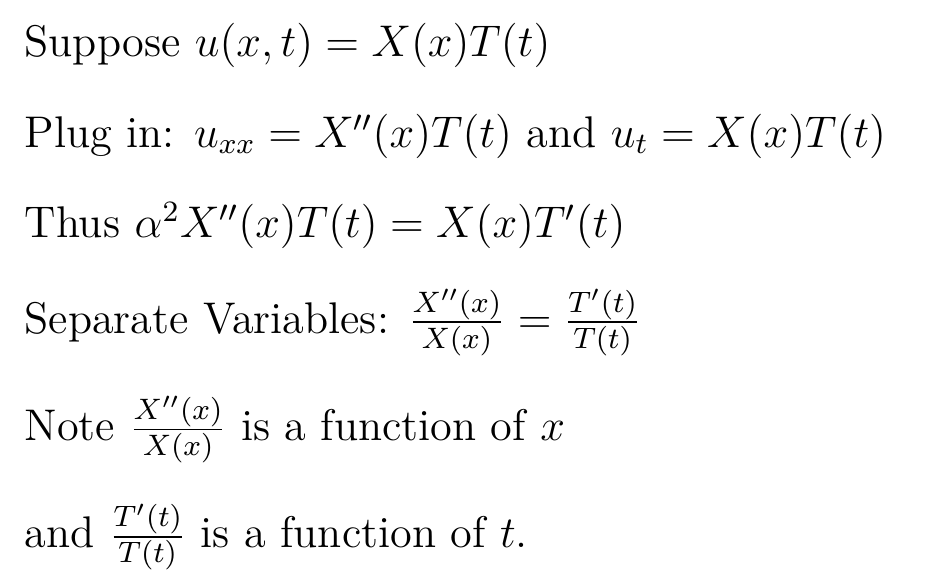 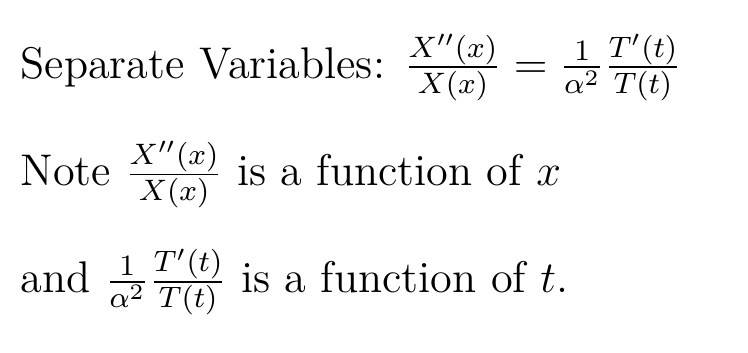 Method:  Separation of Variables
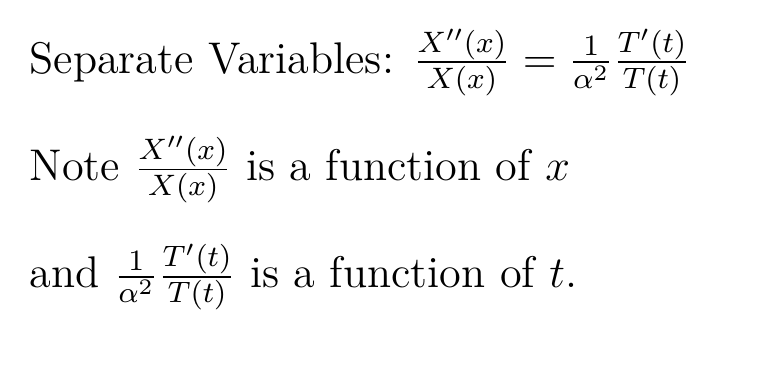 When does a function of x = a function of t?

I.e., when does f(x) = g(t) for all x, t?

If f(x) = sin(x), is there a g(t) = f(x)?
When does a function of x = a function of t?

I.e., when does f(x) = g(t) for all x, t?

If f(x) = sin(x), is there a g(t) = f(x)?



If f(x) = 2, is there a g(t) = f(x)?
Method:  Separation of Variables
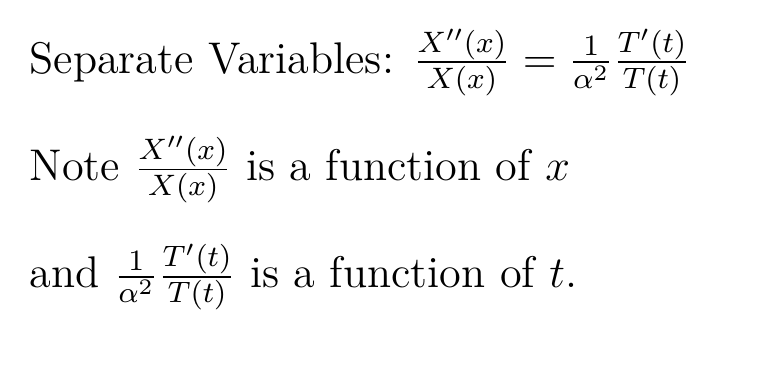 Method:  Separation of Variables
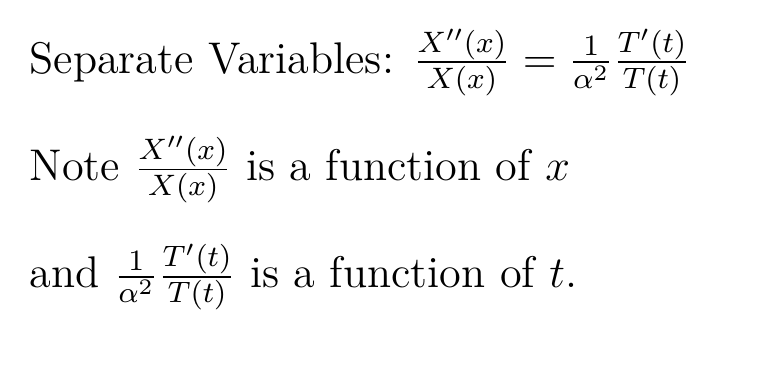 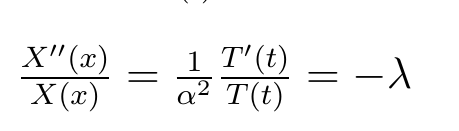 -l is the separation constant.
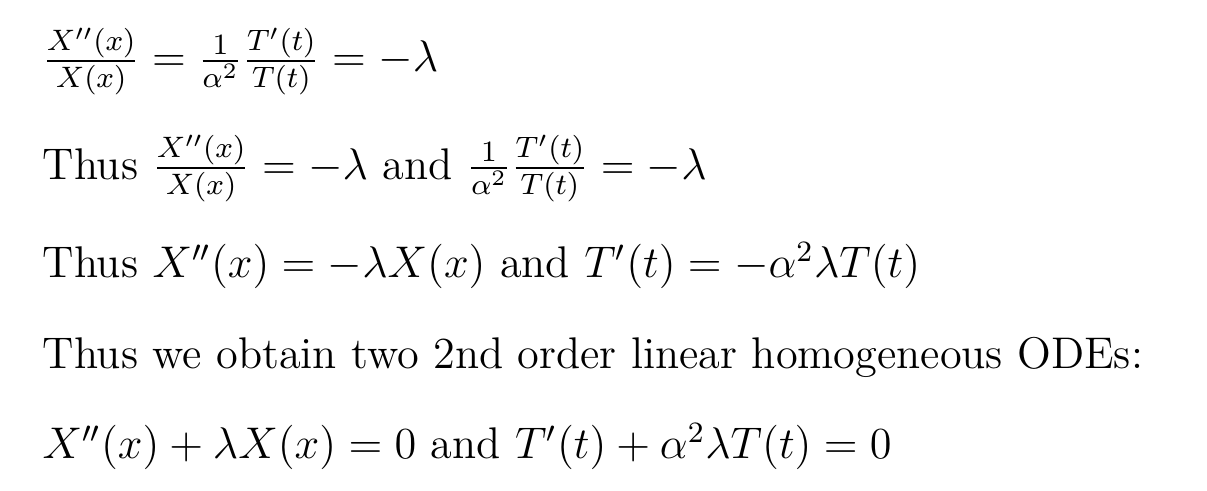 Thus we obtain two linear homogeneous ODEs:
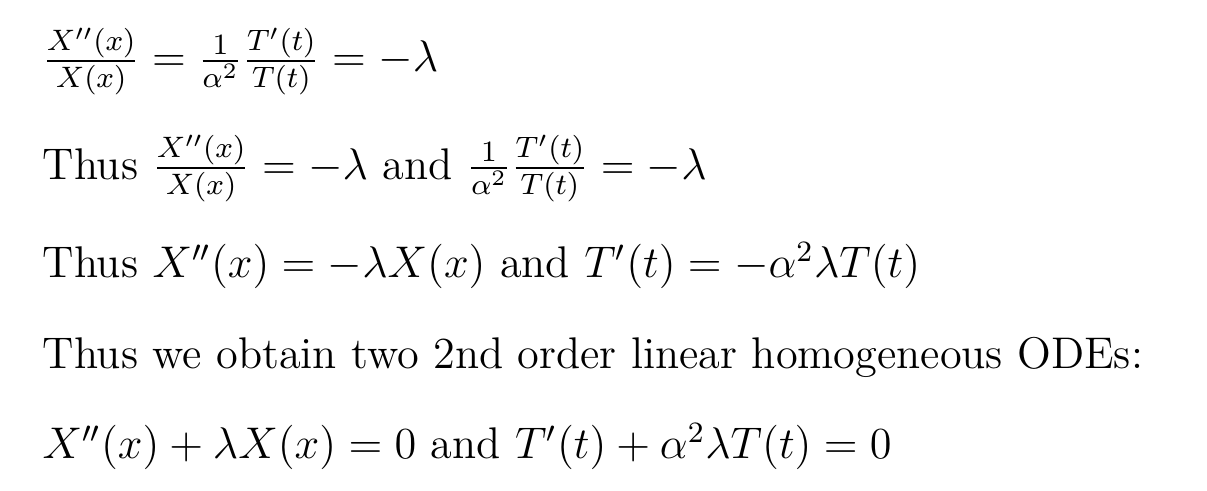 Thus we obtain two linear homogeneous ODEs:
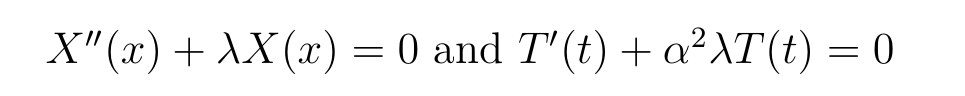 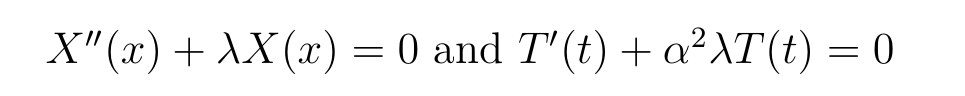 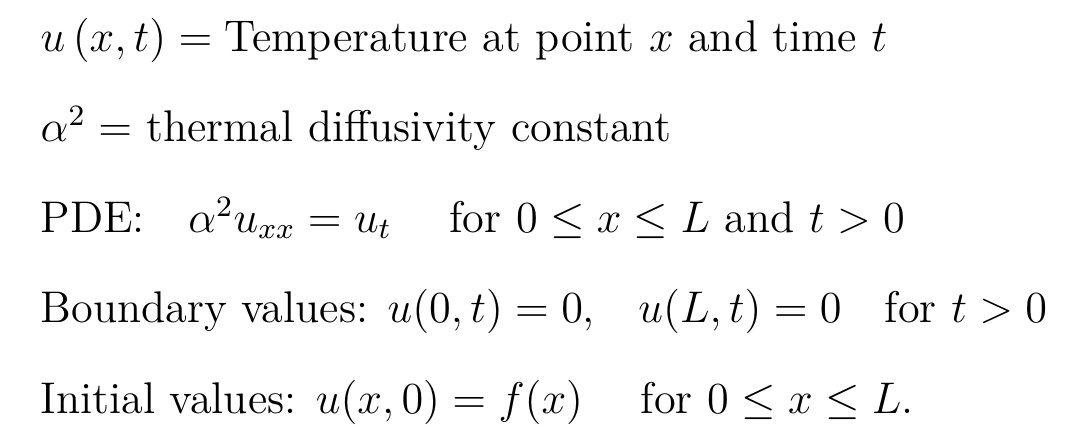 Method:  Separation of Variables
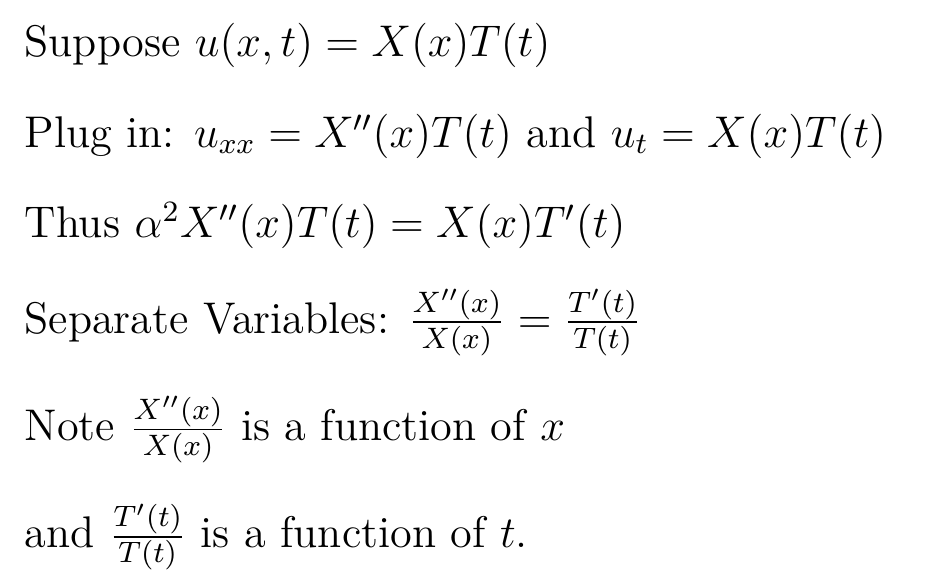 then
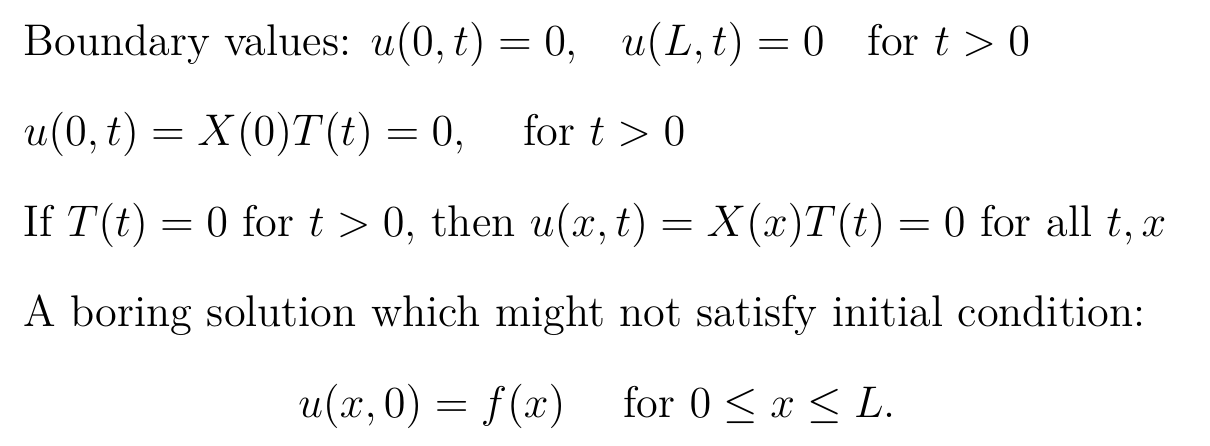 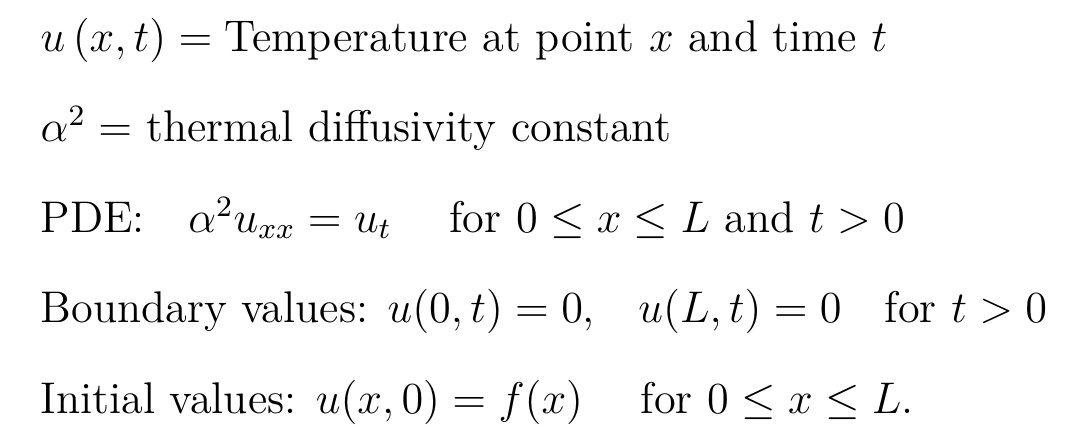 Method:  Separation of Variables
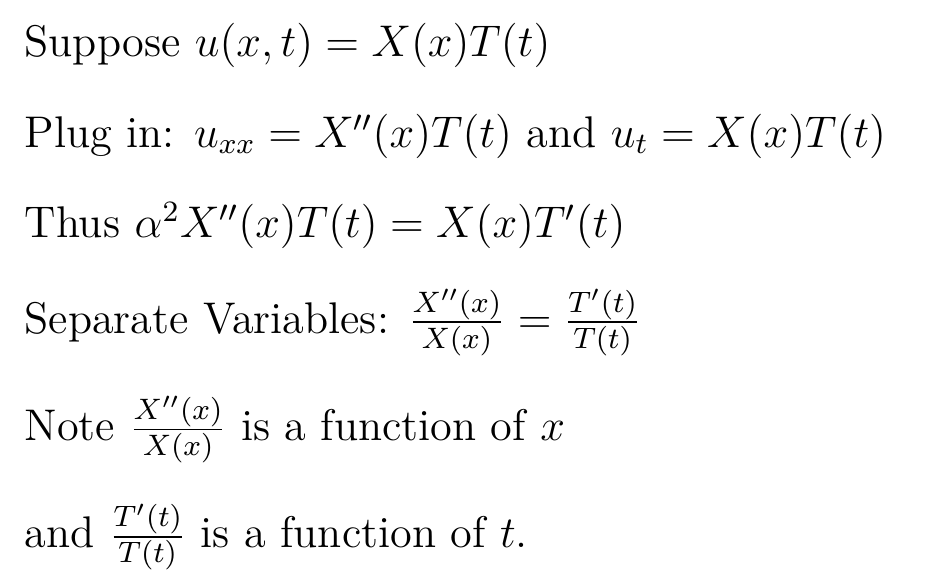 then
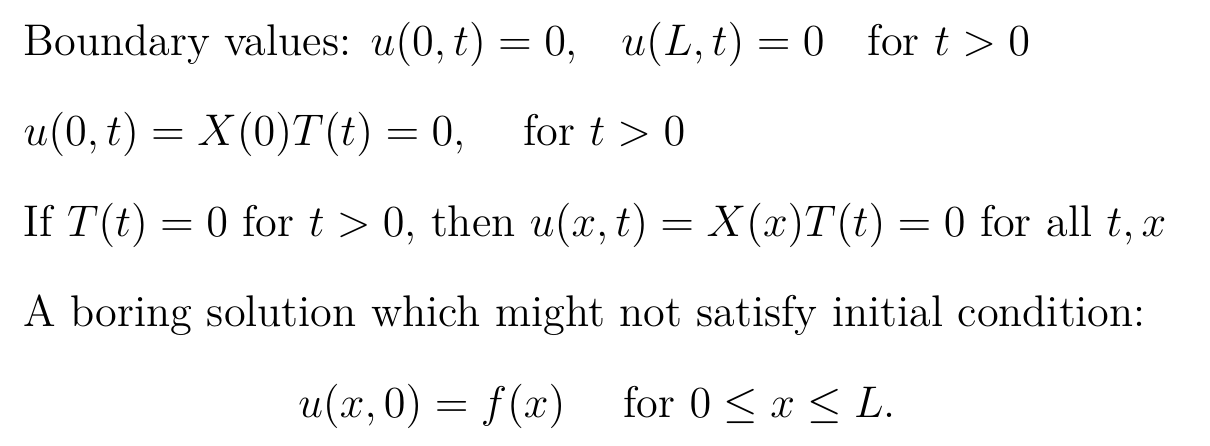 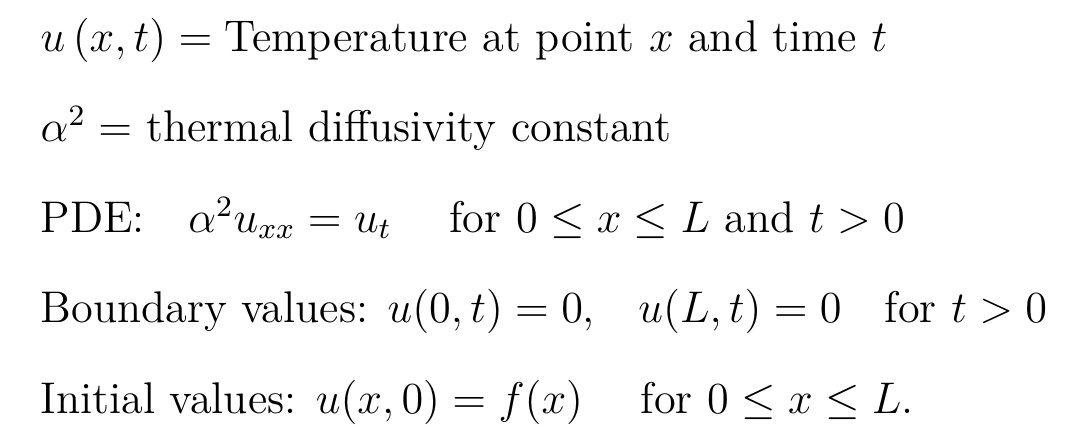 Method:  Separation of Variables
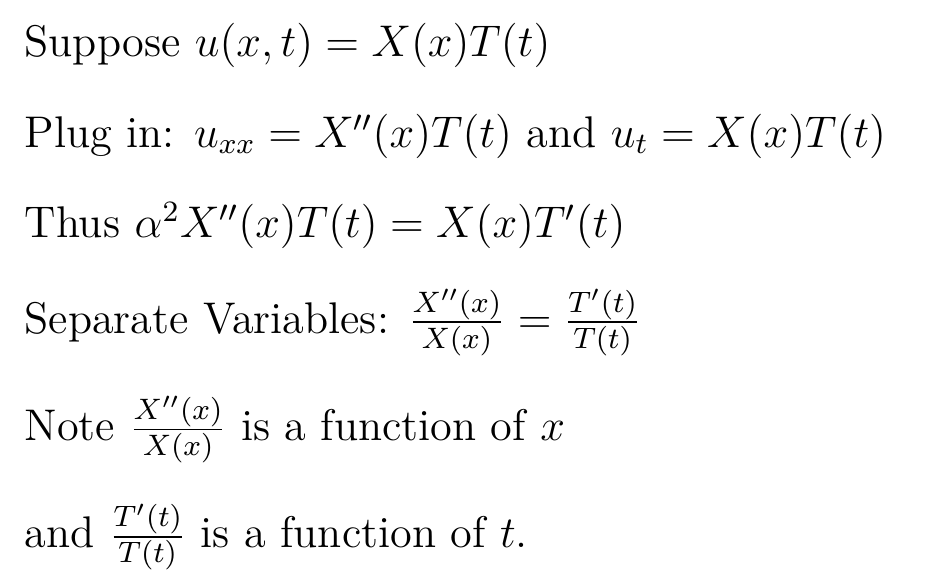 then
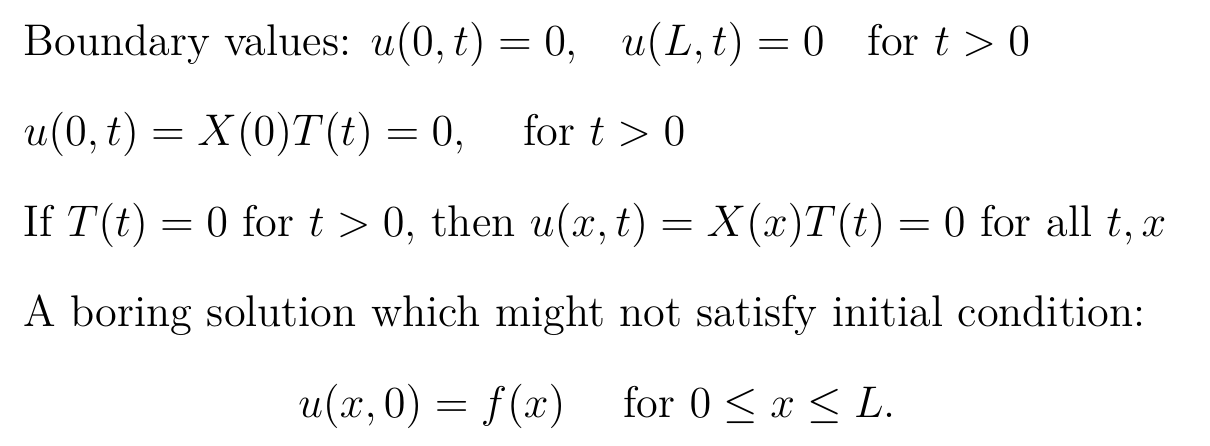 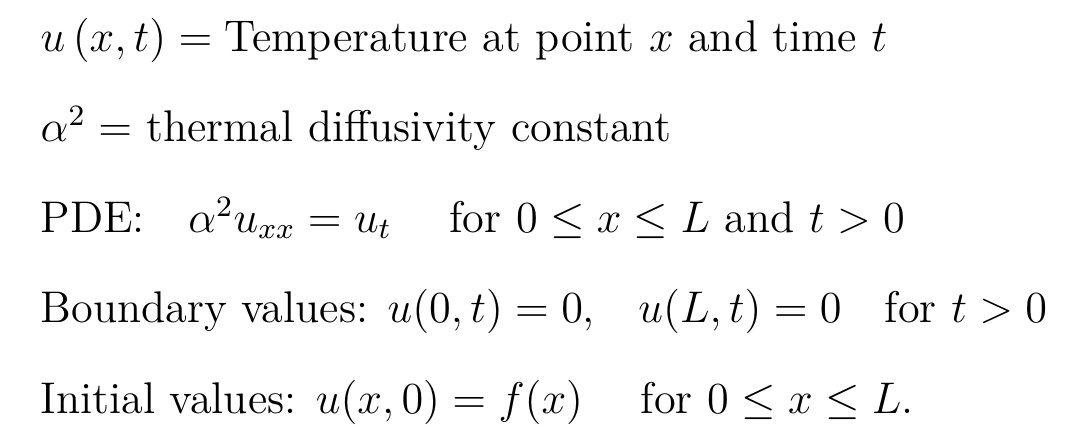 Method:  Separation of Variables
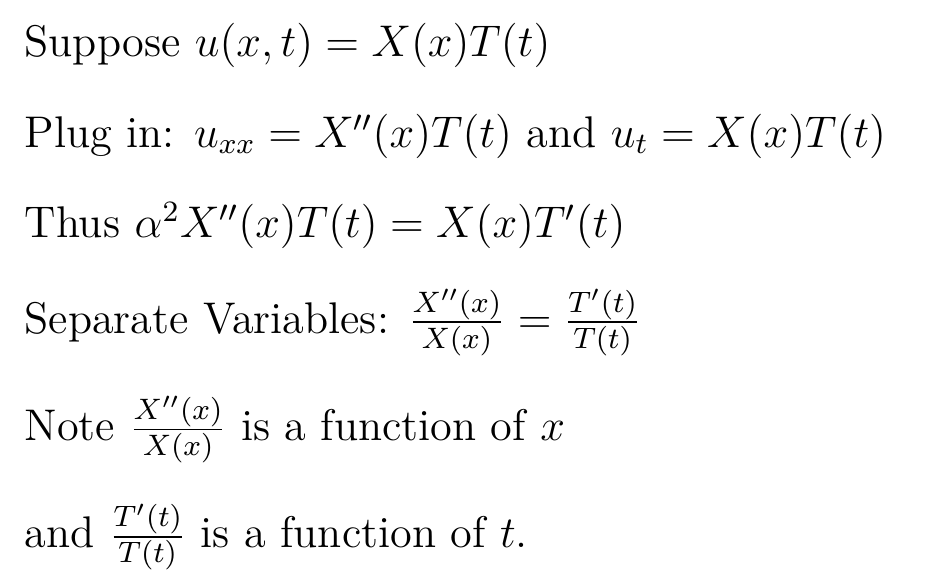 then
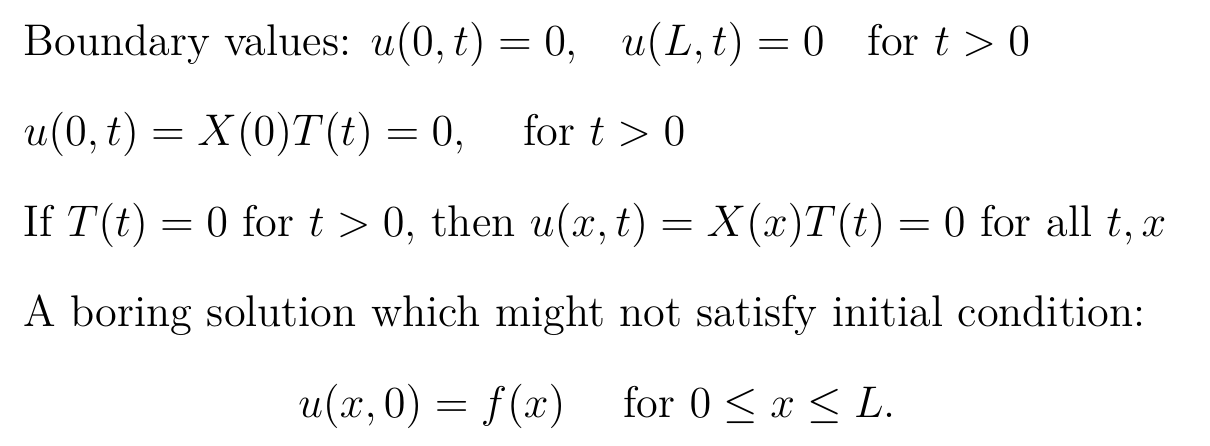 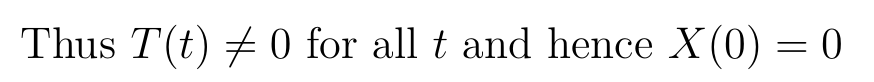 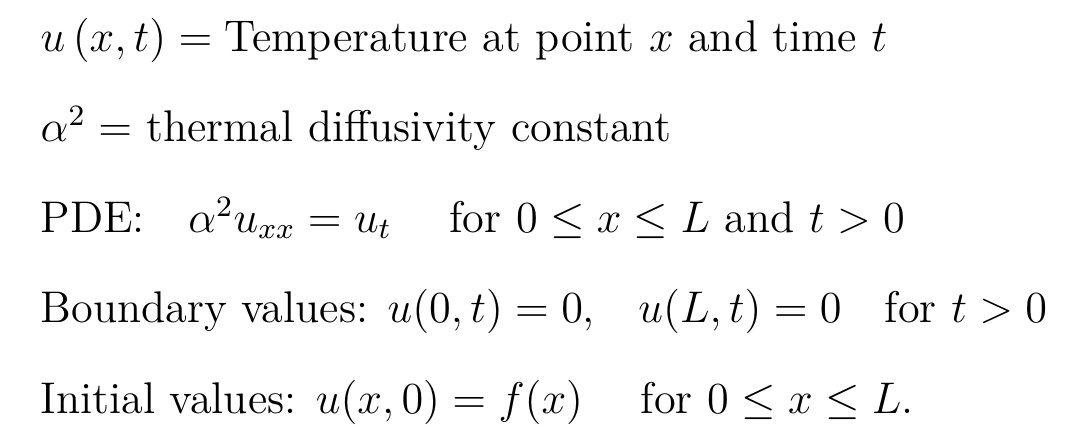 Method:  Separation of Variables
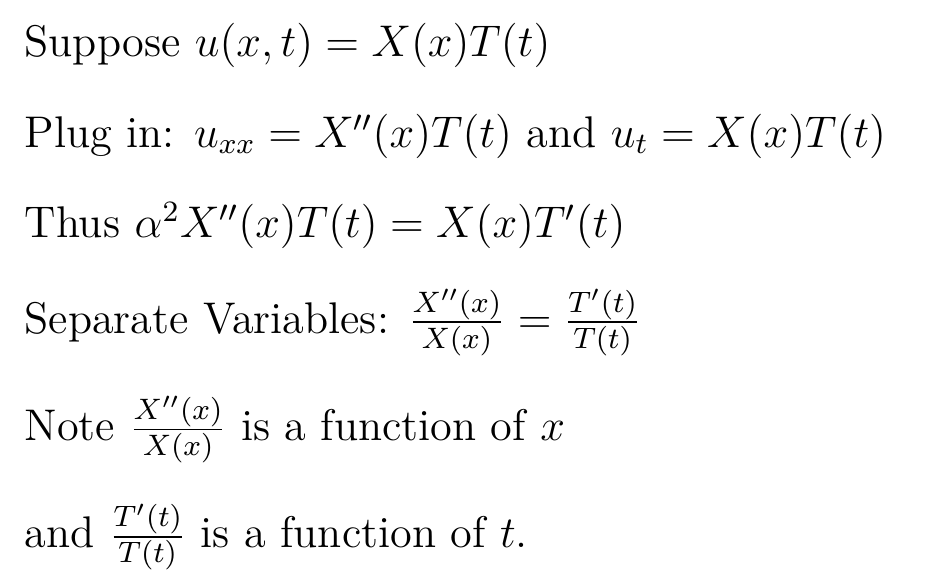 then
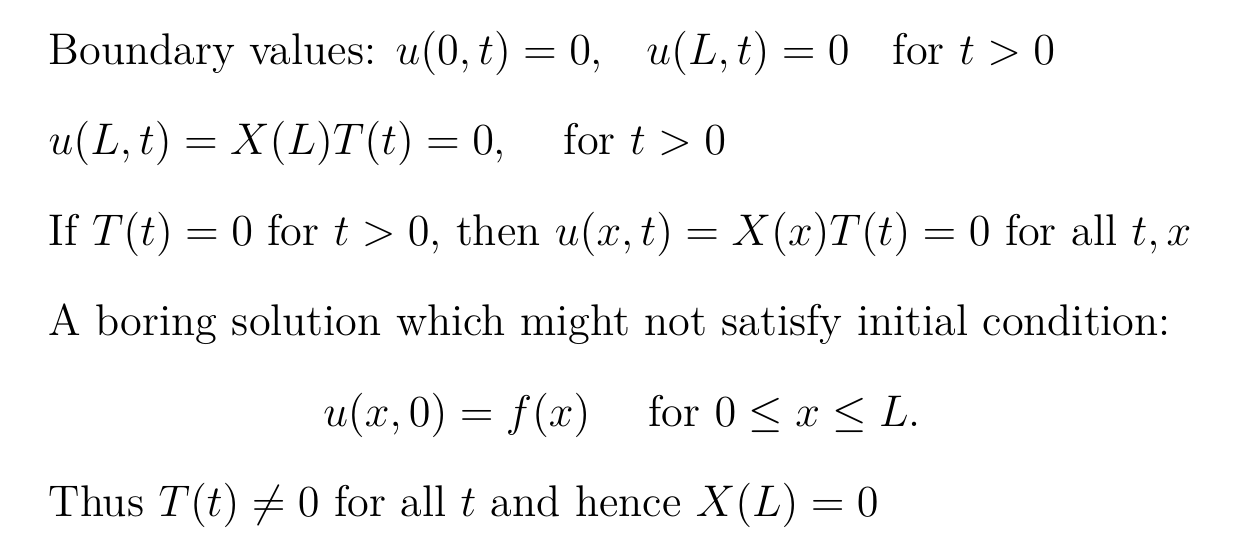 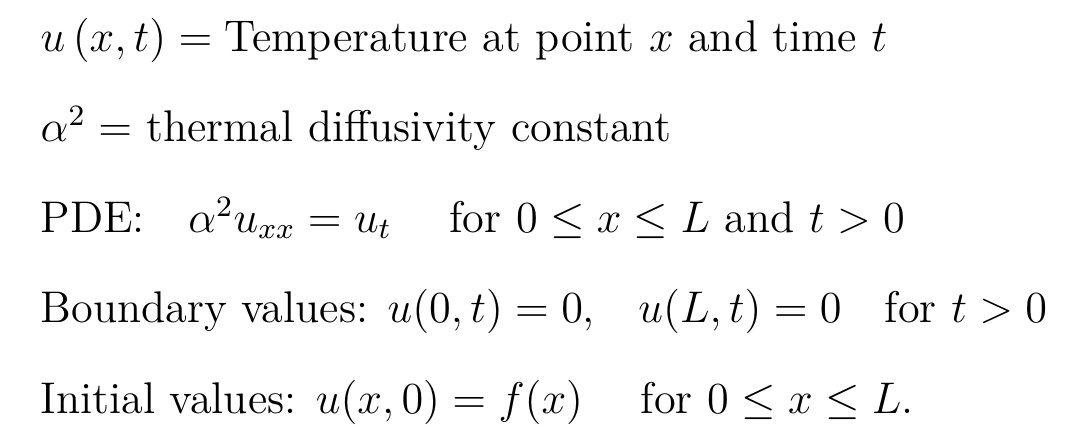 Method:  Separation of Variables
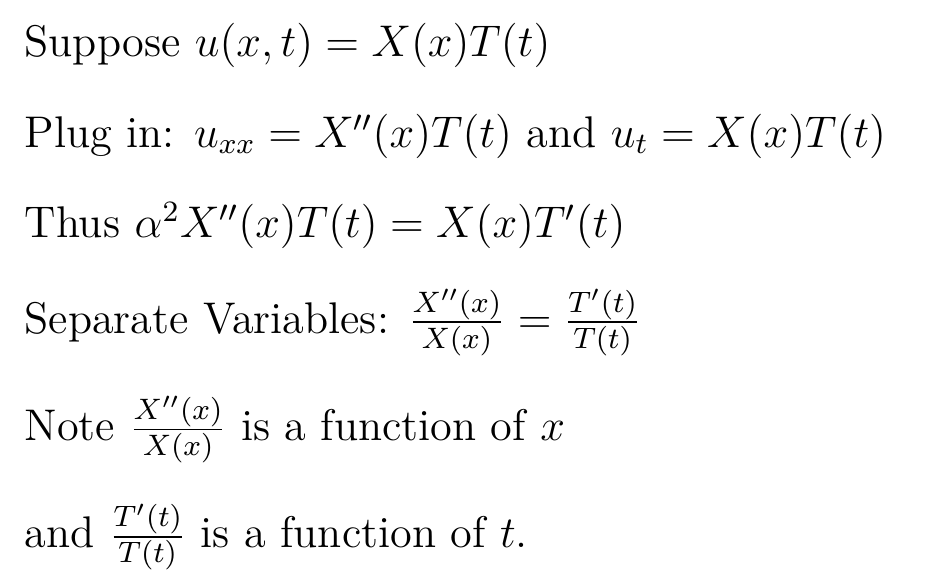 then
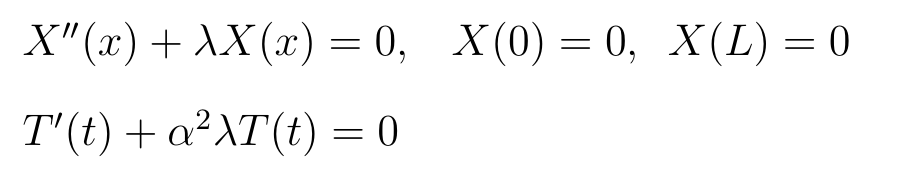 10.1:  Eigenvalue Problems

Solve the following for nontrivial solutions:
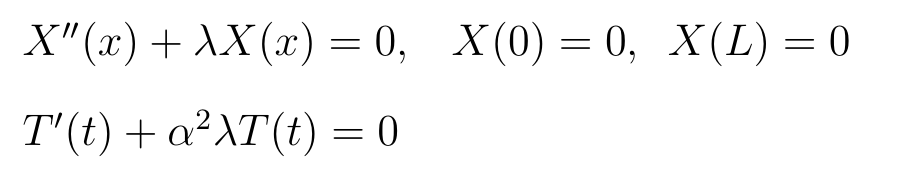 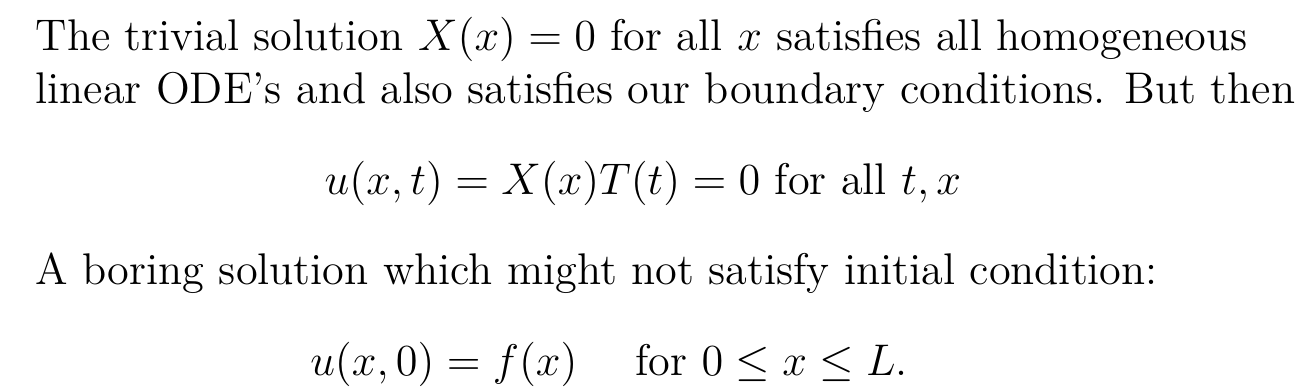 http://tutorial.math.lamar.edu/Classes/DE/BoundaryValueProblem.aspx
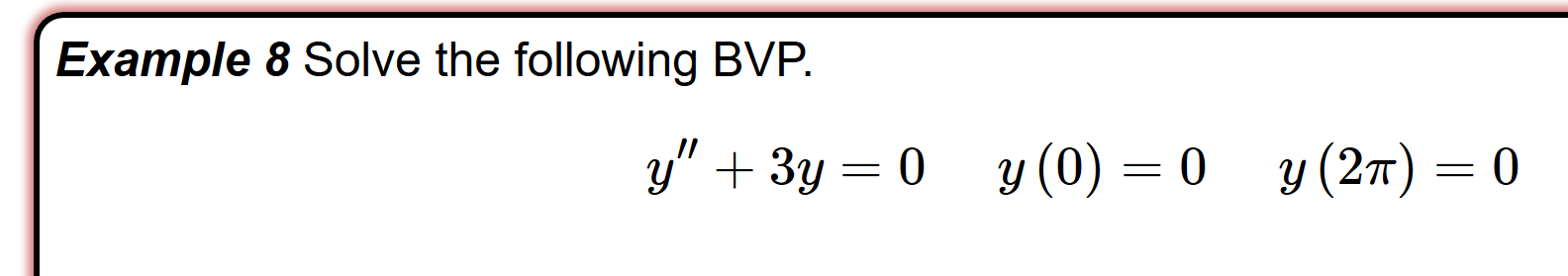 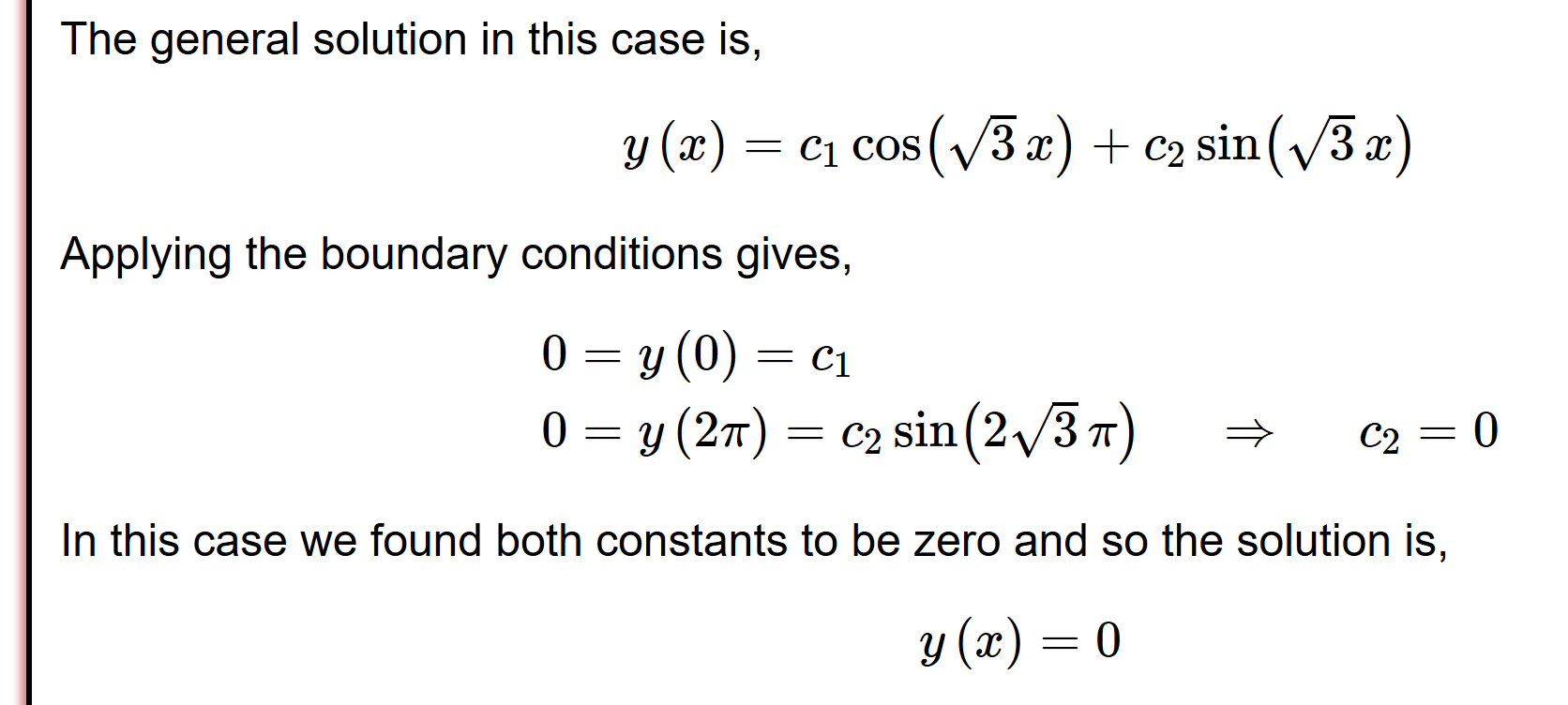 http://tutorial.math.lamar.edu/Classes/DE/BoundaryValueProblem.aspx
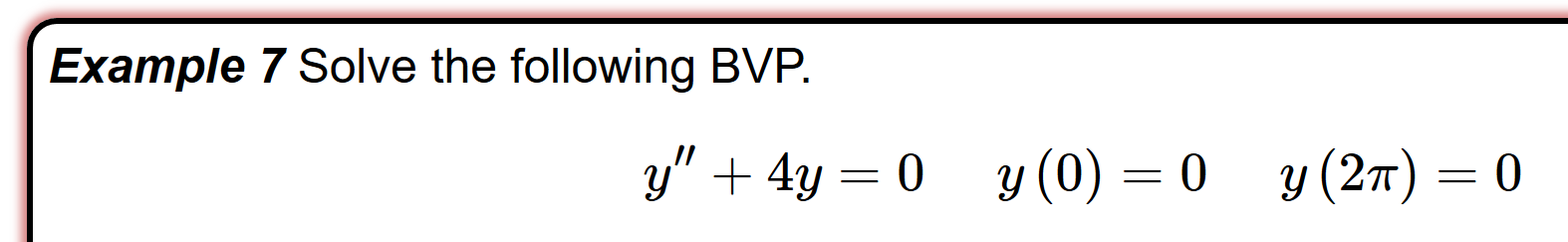 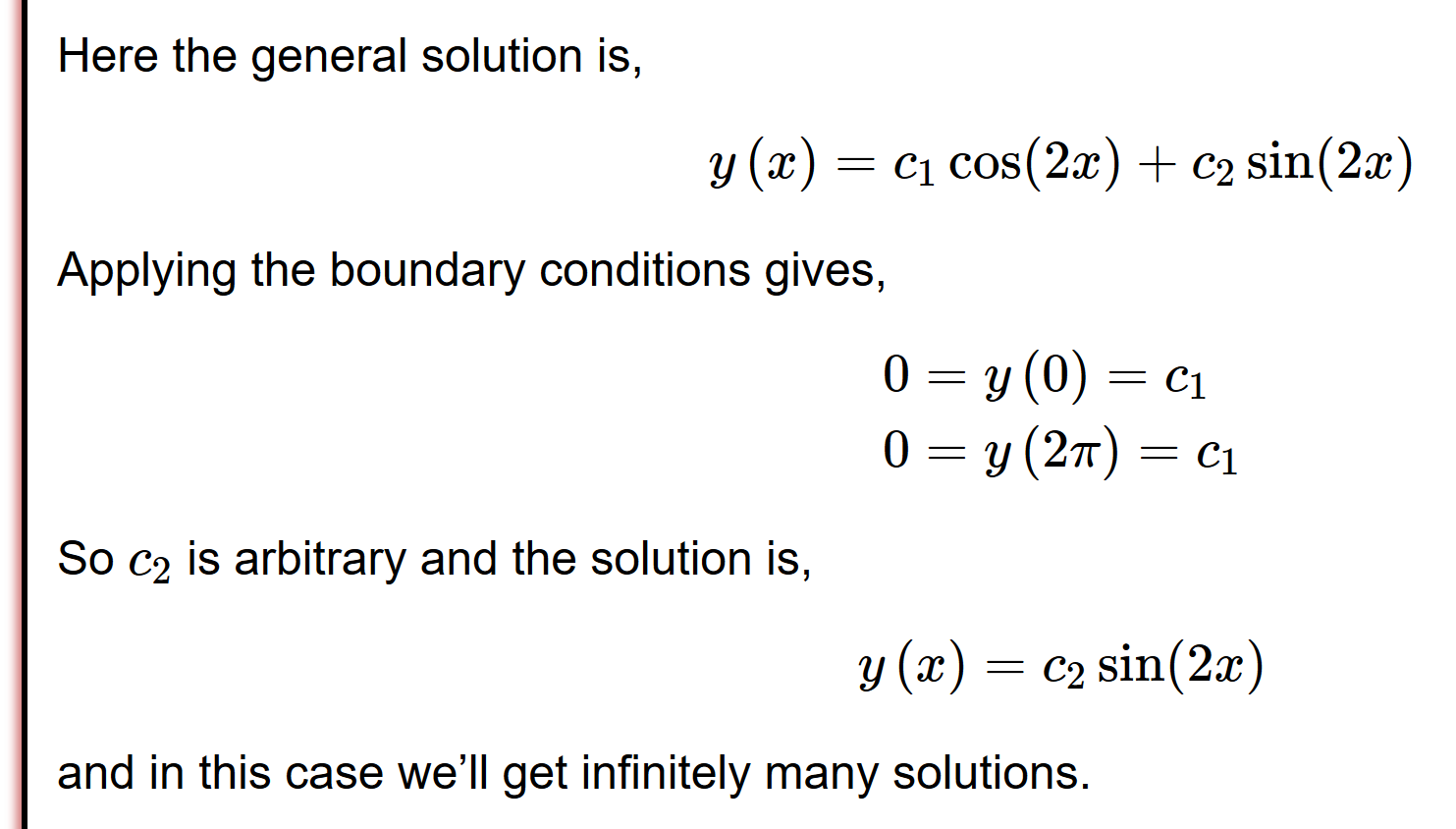 10.1:  Eigenvalue Problems

Solve the following for nontrivial solutions:
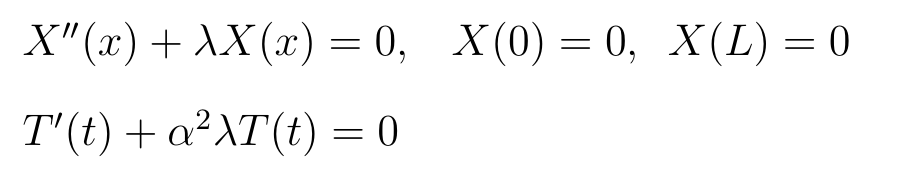 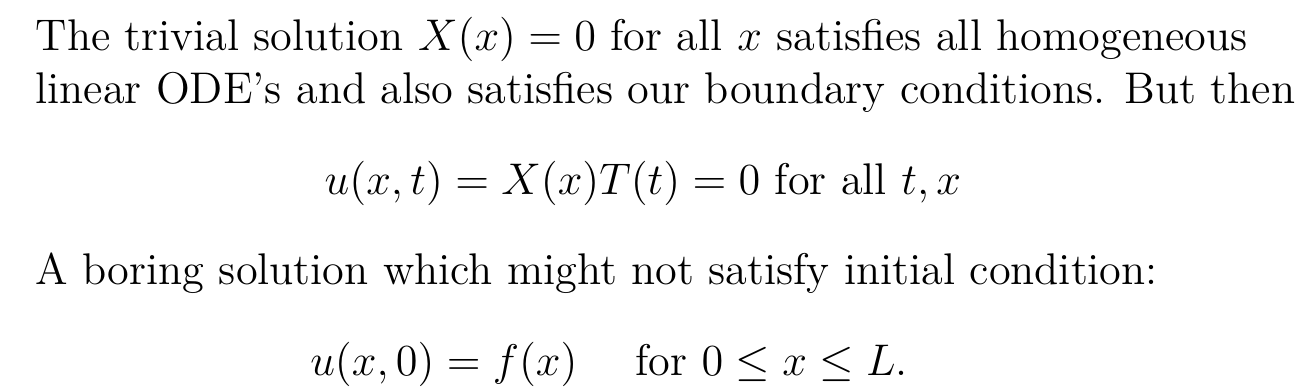 10.1:  Eigenvalue Problems

Solve the following for nontrivial solutions:


Recall l is an arbitrary constant.

Note we are only interested in values for l for which the above boundary value problem has non-trivial solutions.

For what values of l, does the above have a nontrivial solution for X(x)?
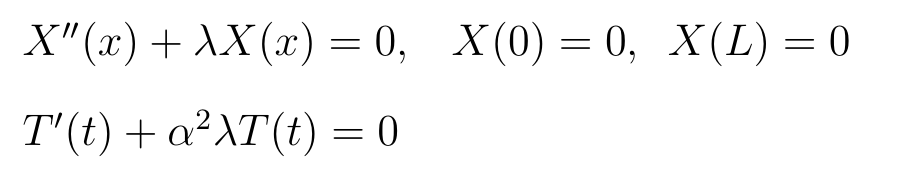 l is an eigenvalue of A if Ax = lx has nontrivial solutions.  If v is a nonzero solution to 
Ax = lx, then v is called an eigenvector of A with eigenvalue l. Note nonzero linear combinations of eigenvectors with eigenvalue l are also eigenvectors.
____________________________________________________________________________________

l is an eigenvalue of the BVP 


if this BVP has nontrivial solutions.  If X is a nontrivial solution f to this BVP, then f is called an eigenfunction of the BVP with eigenvalue l.
Note nonzero linear combinations of eigenfunctions with eigenvalue l are also eigenfunctions.
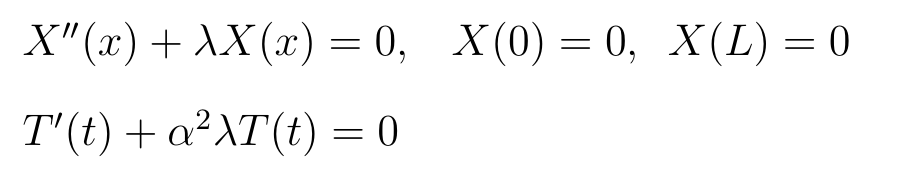 http://tutorial.math.lamar.edu/Classes/DE/BoundaryValueProblem.aspx
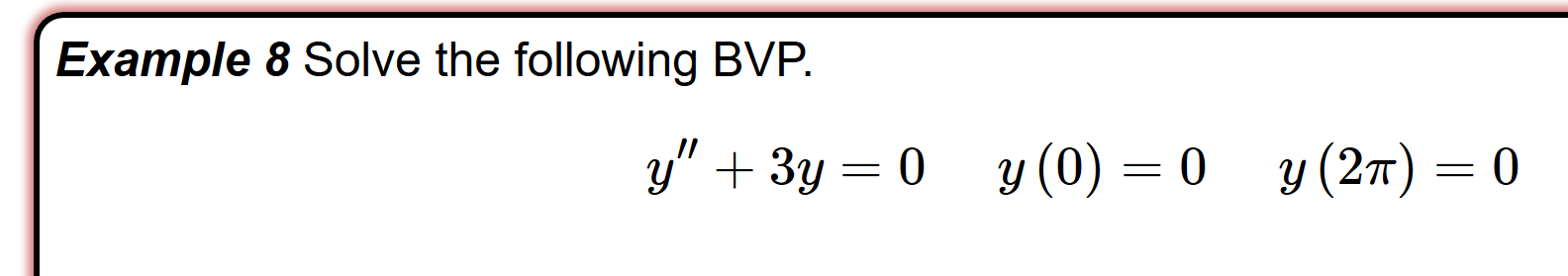 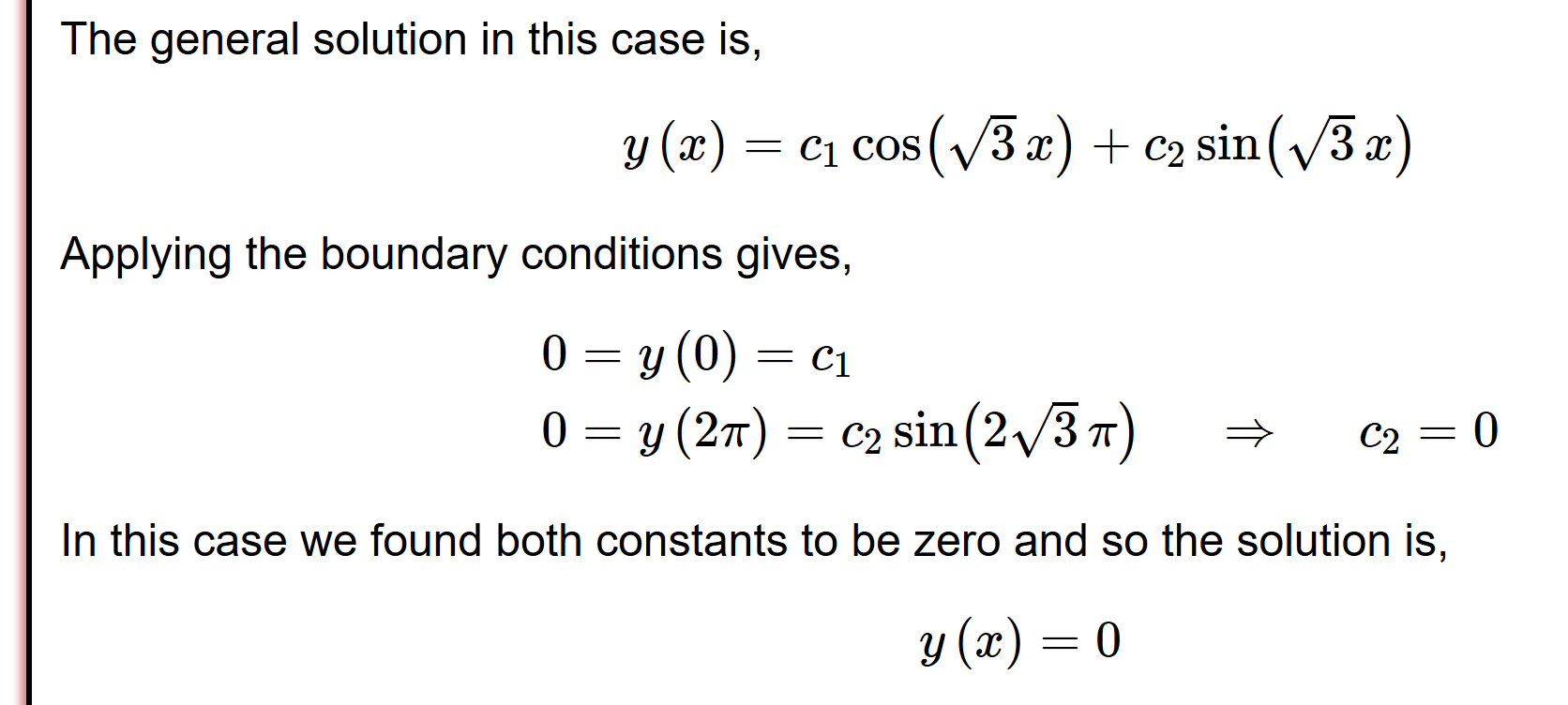 http://tutorial.math.lamar.edu/Classes/DE/BoundaryValueProblem.aspx
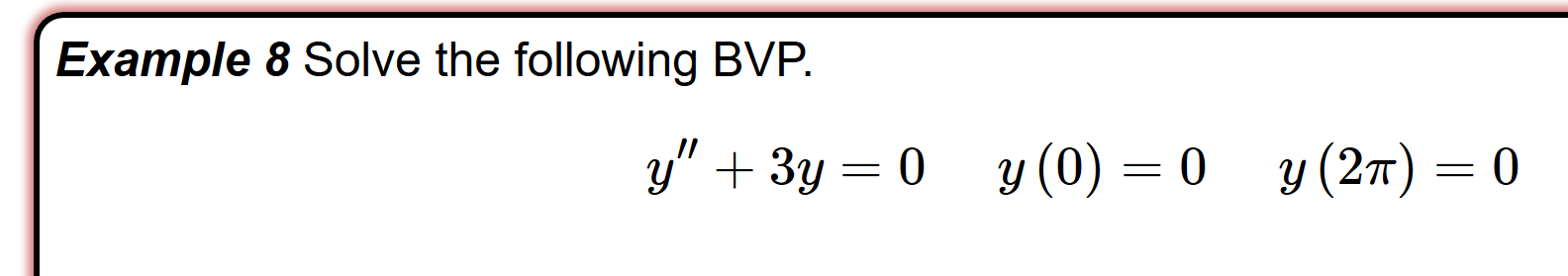 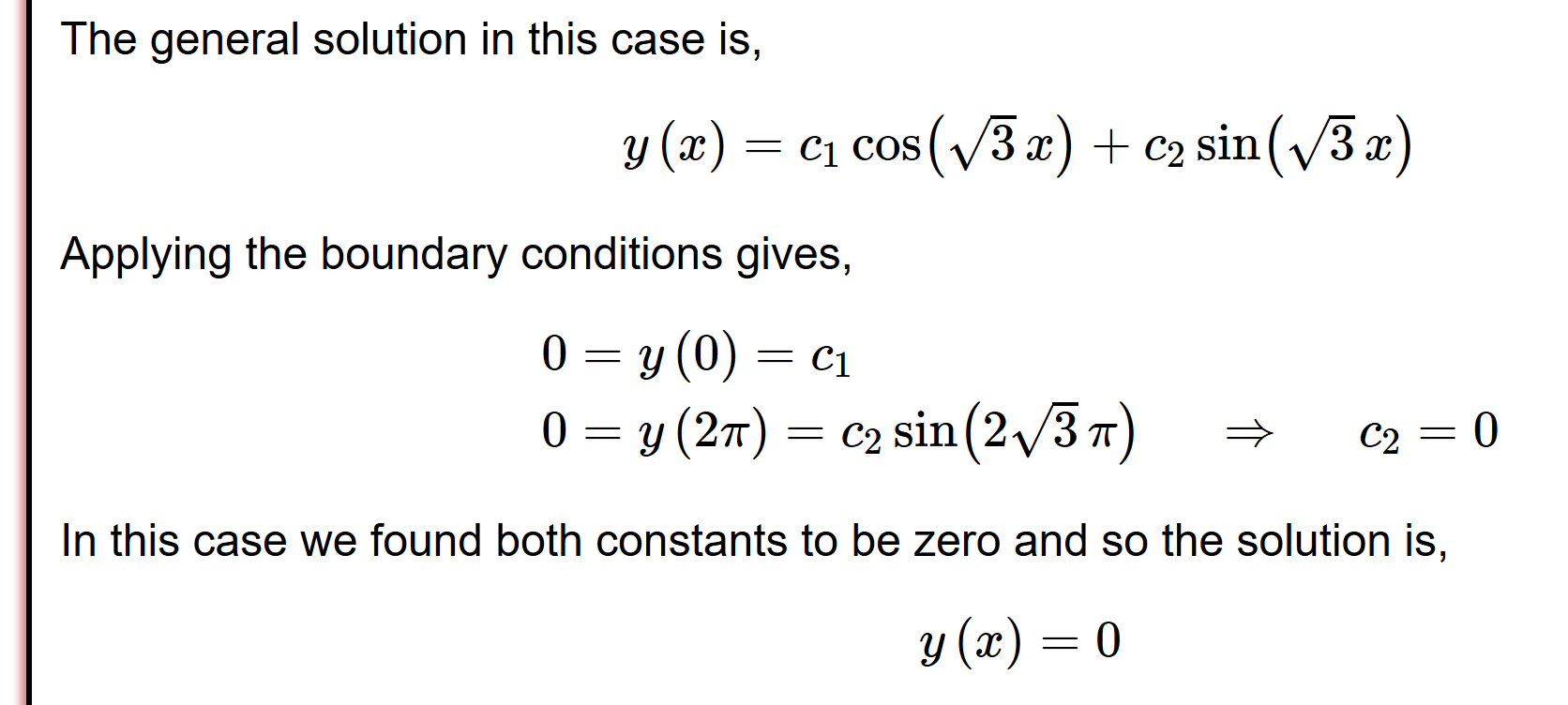 3 is NOT an eigenvalue of the BVP
http://tutorial.math.lamar.edu/Classes/DE/BoundaryValueProblem.aspx
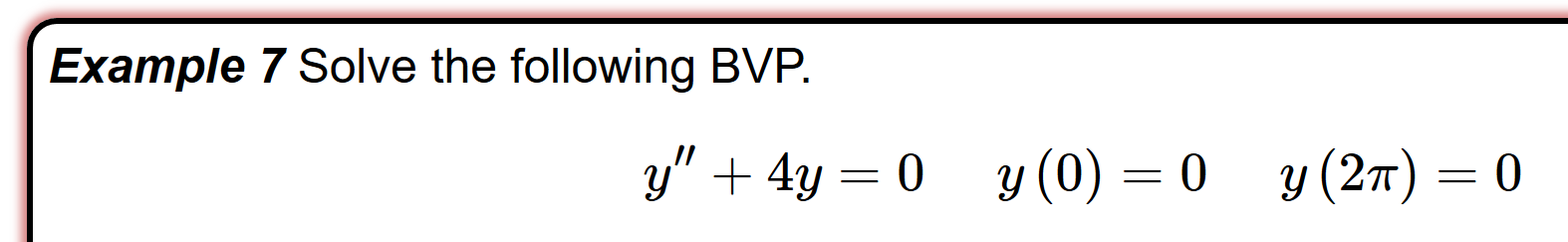 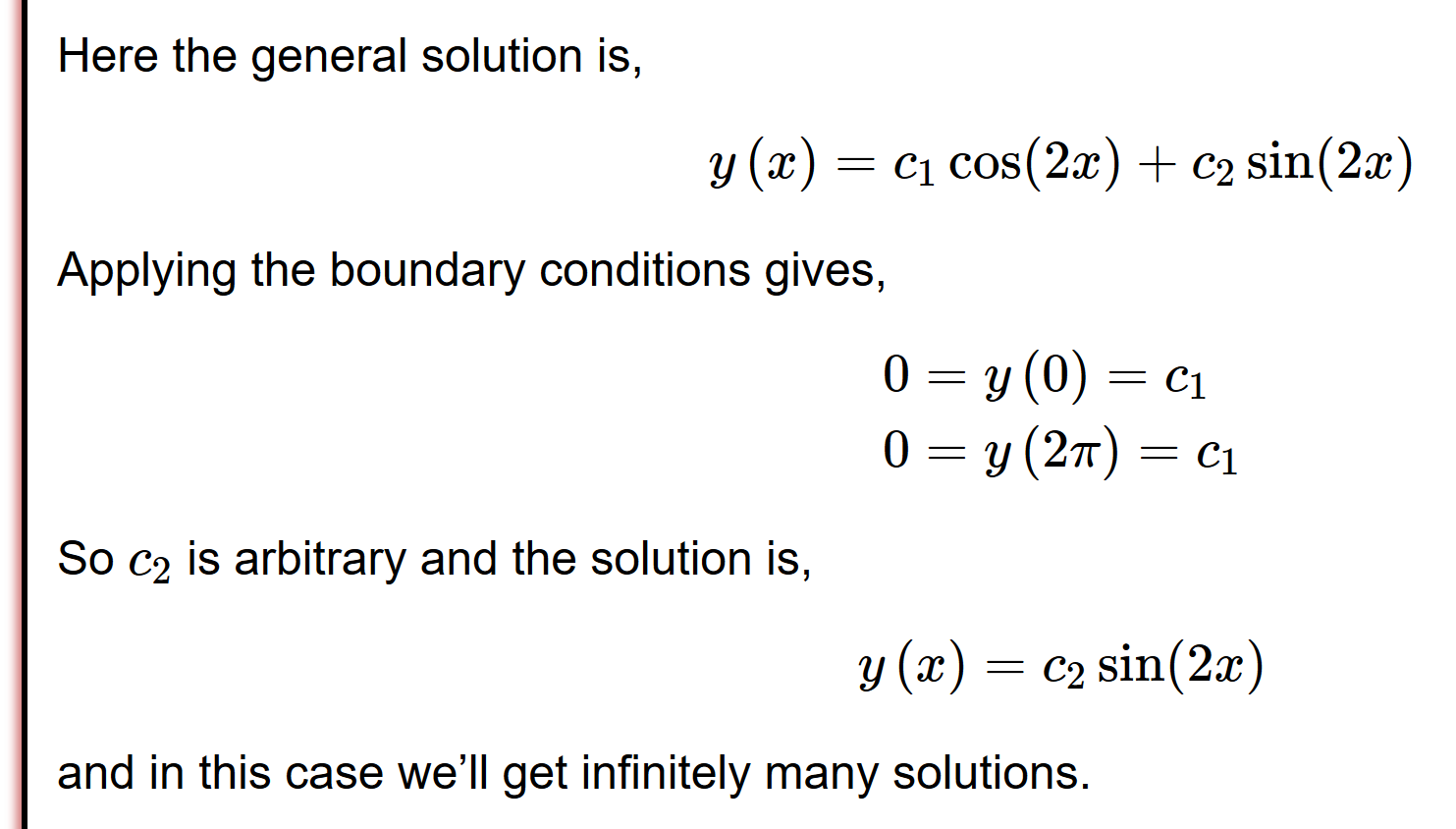 http://tutorial.math.lamar.edu/Classes/DE/BoundaryValueProblem.aspx
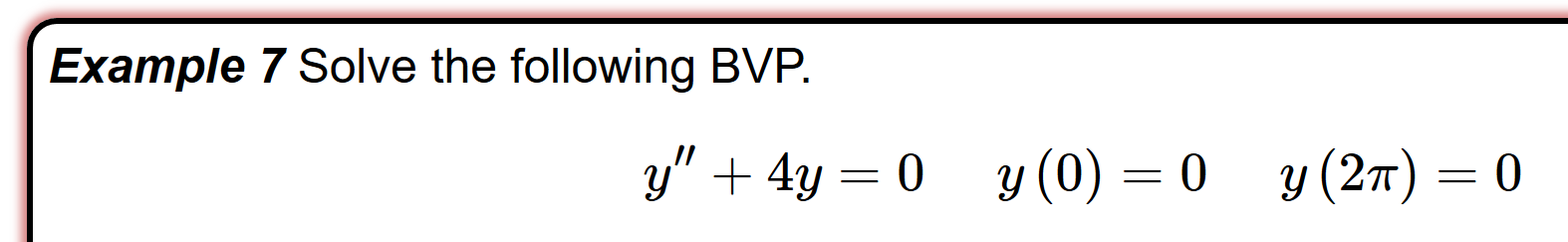 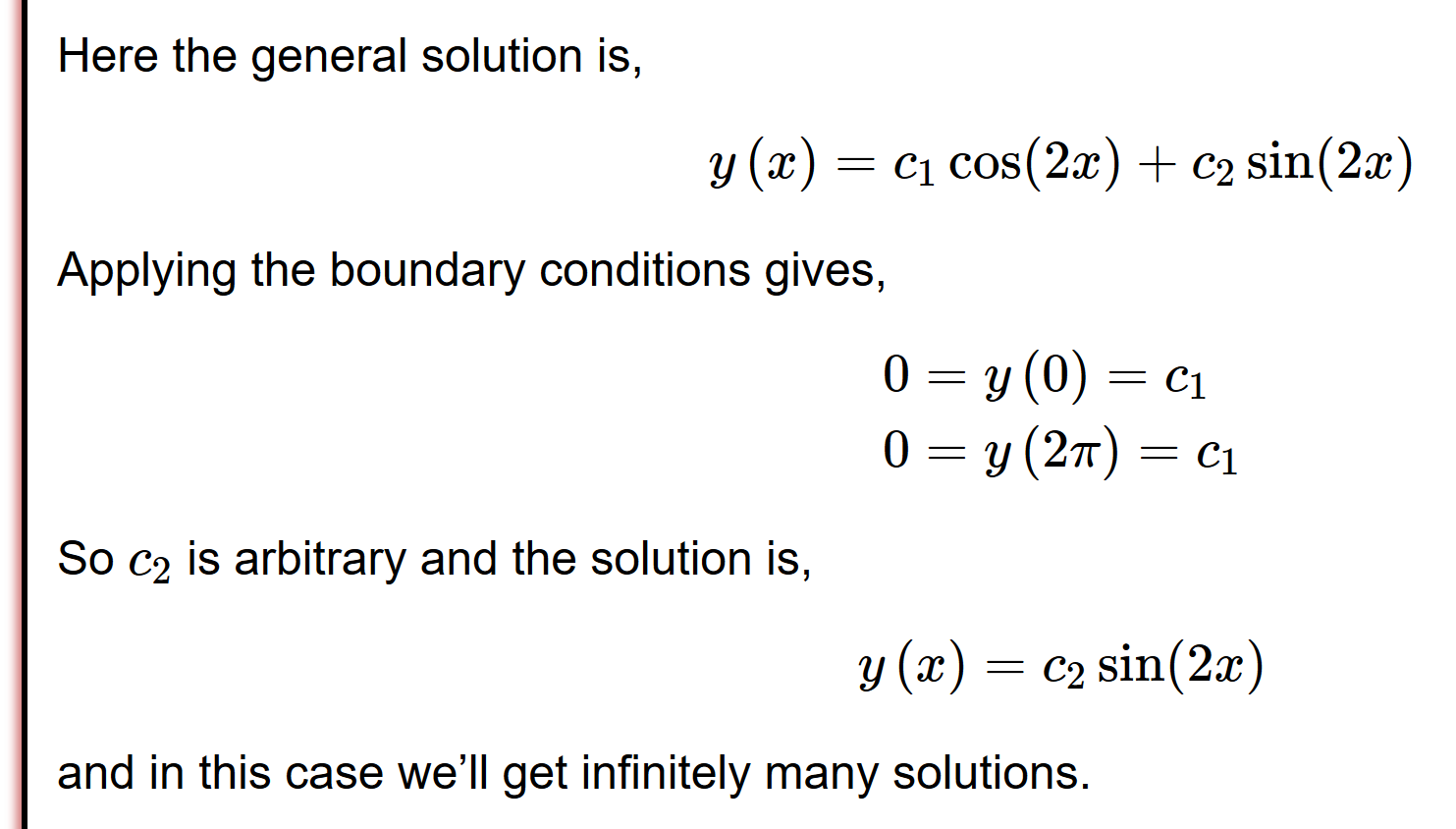 4 is an eigenvalue of the BVP 


                     Eigenfunctions 
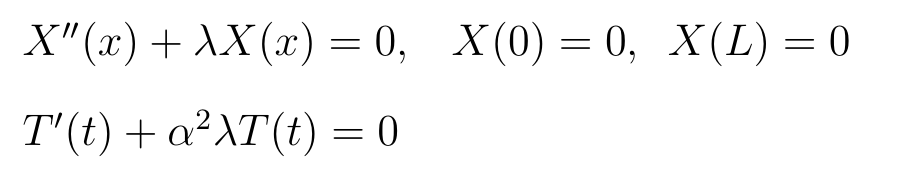 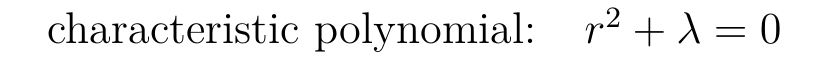 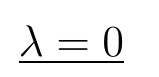 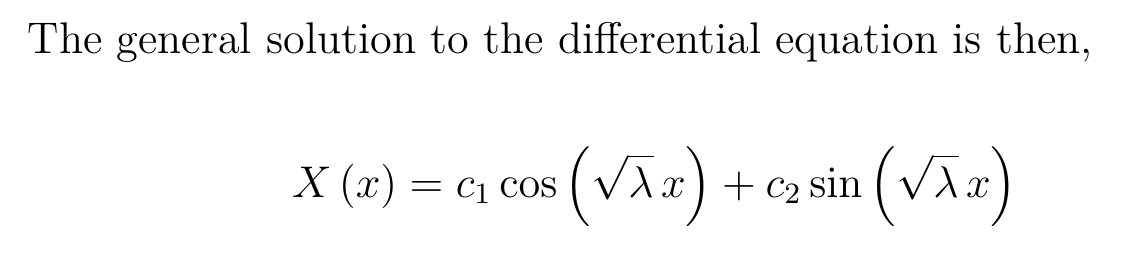 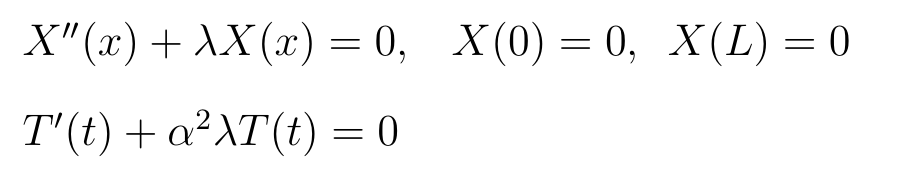 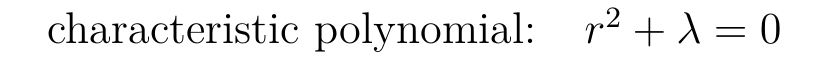 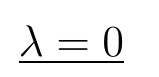 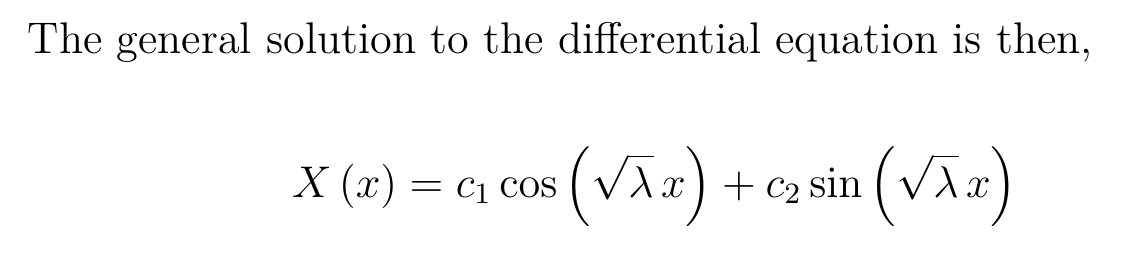 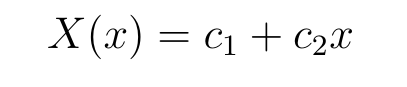 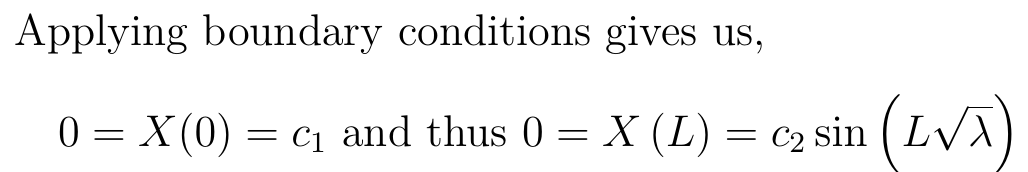 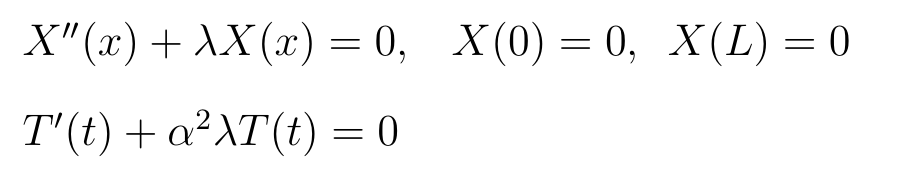 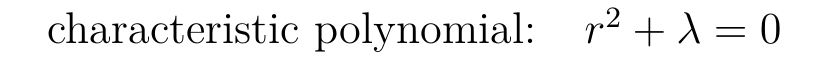 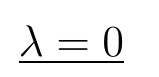 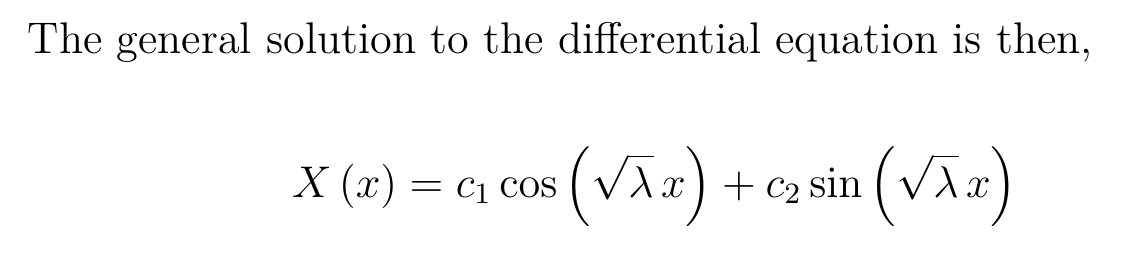 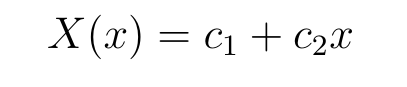 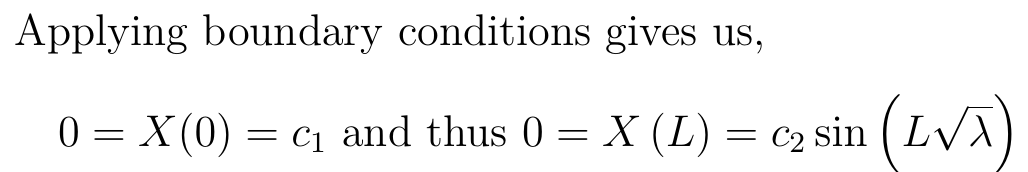 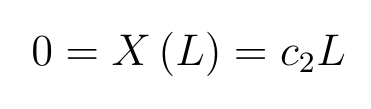 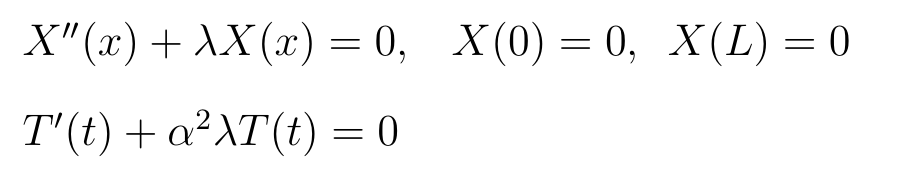 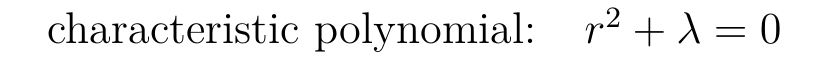 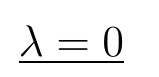 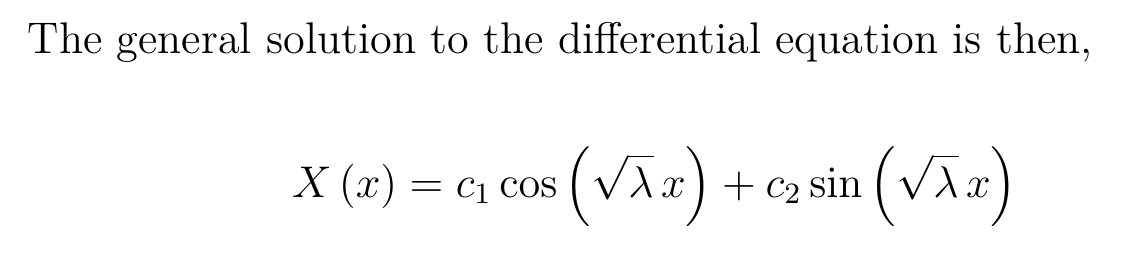 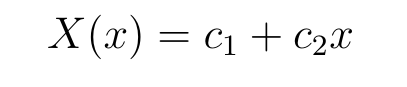 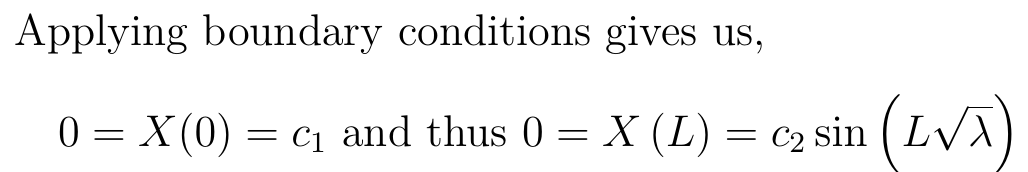 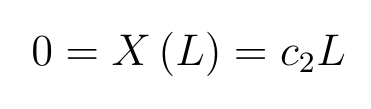 Thus l = 0 is not an eigenvalue for this BVP since the only solution is trivial.
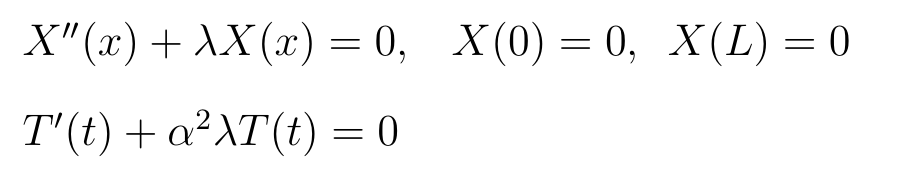 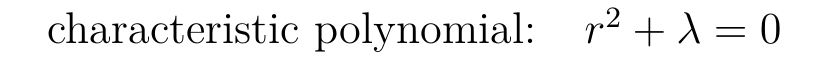 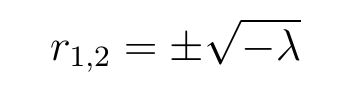 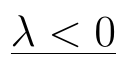 Since l is negative, we have two real roots. 

 Lots of work will show that the only solution  to this BVP is trivial when the roots are real
Thus l < 0 is not an eigenvalue for this BVP since the only solution is trivial.
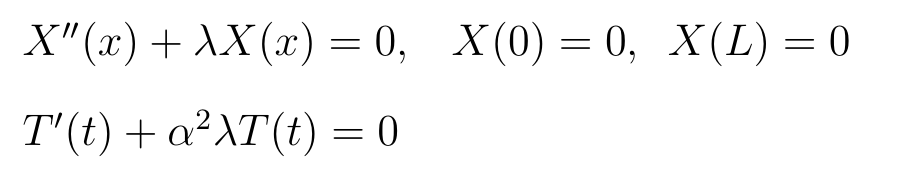 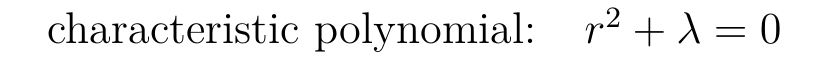 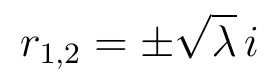 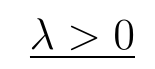 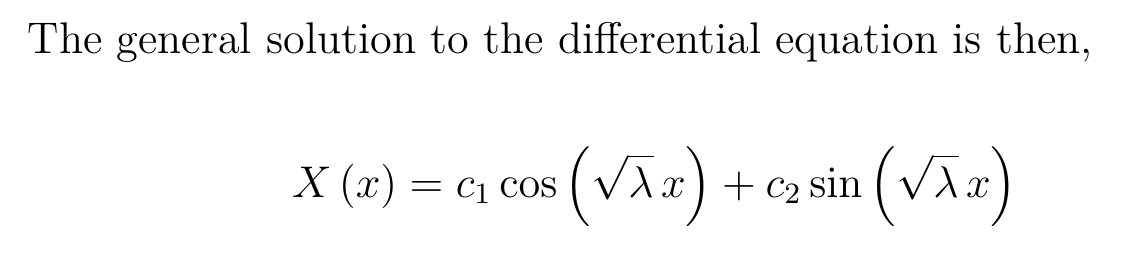 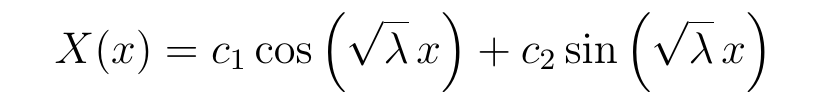 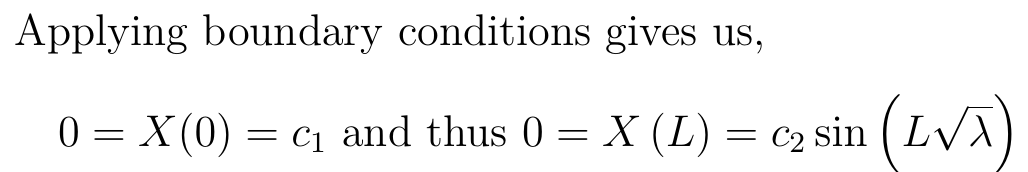 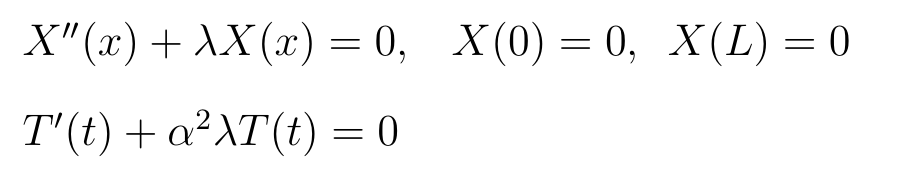 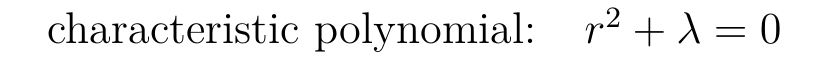 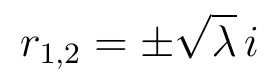 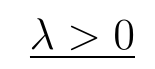 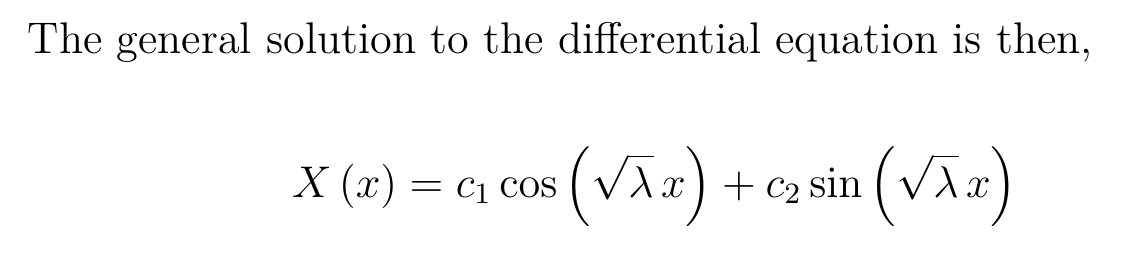 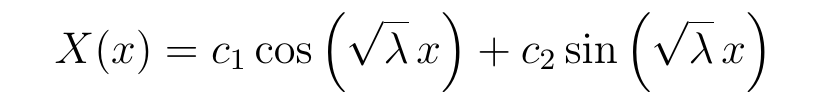 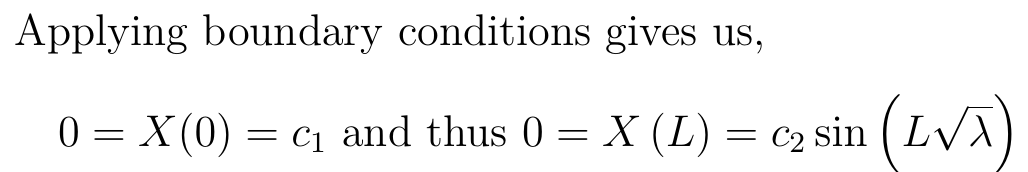 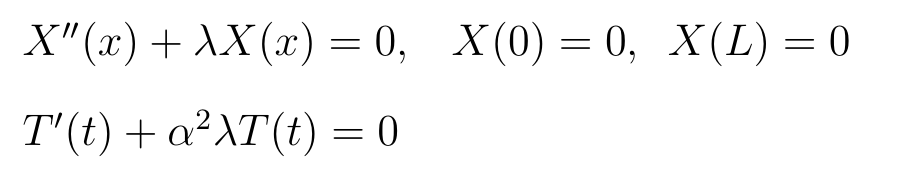 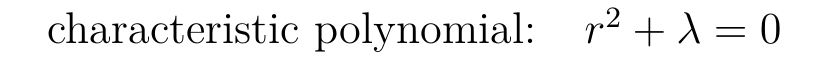 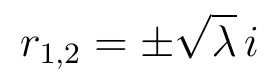 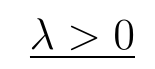 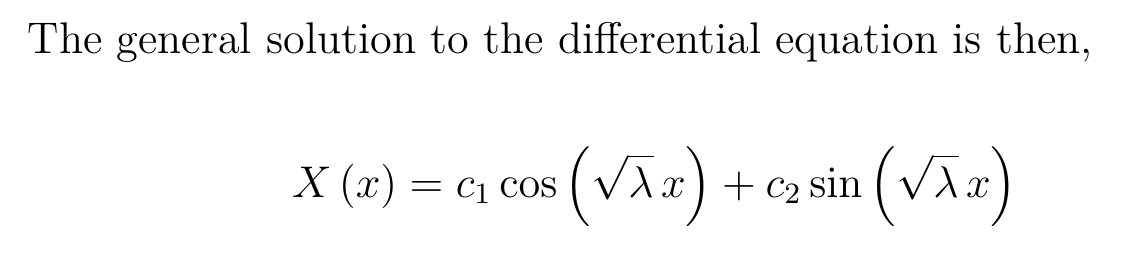 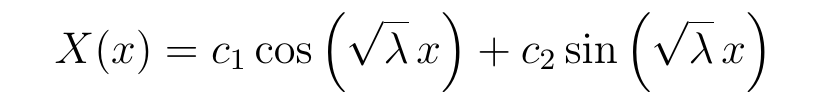 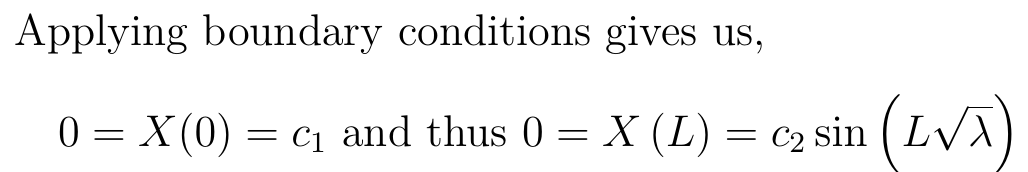 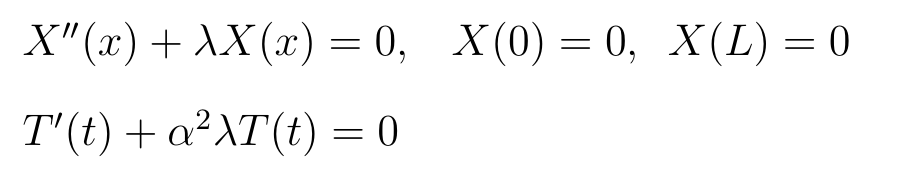 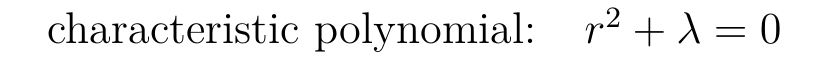 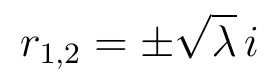 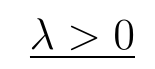 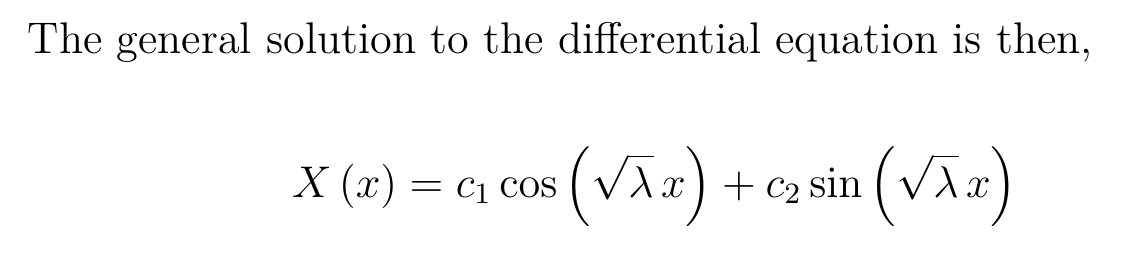 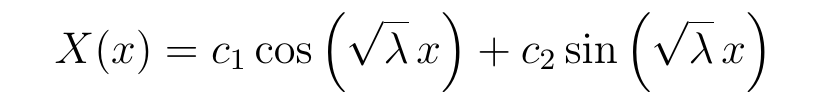 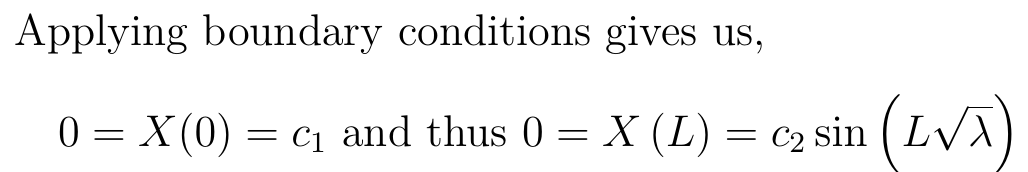 Nontrivial solution implies:
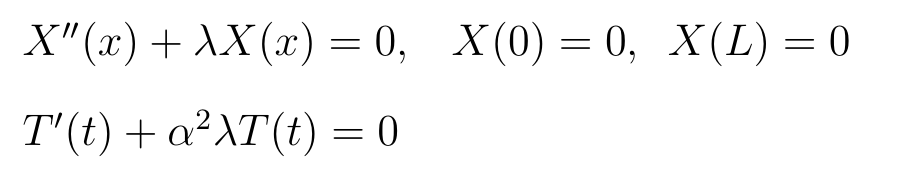 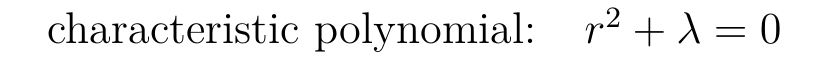 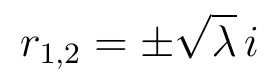 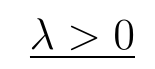 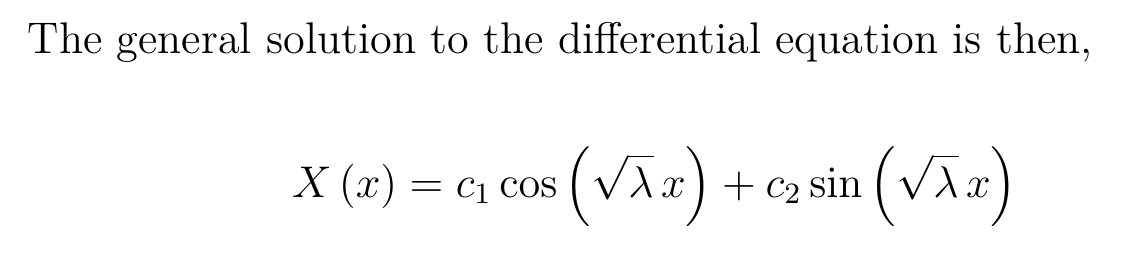 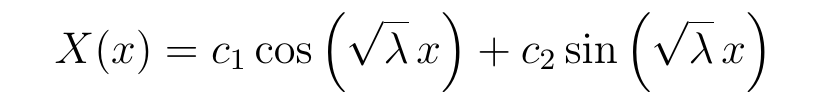 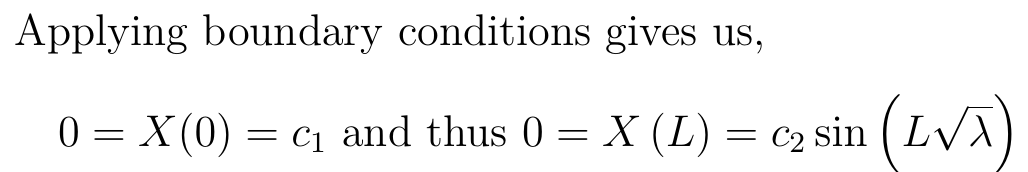 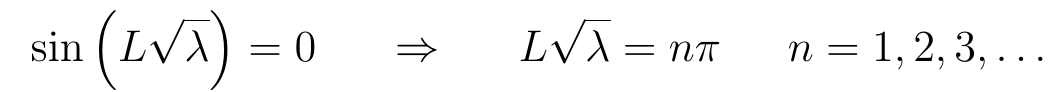 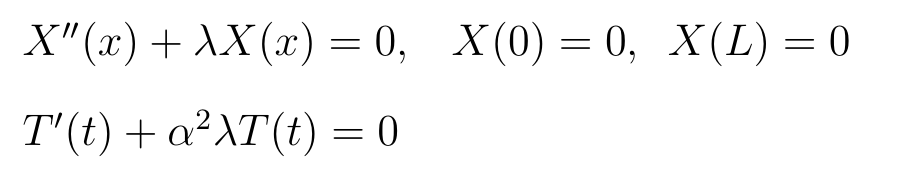 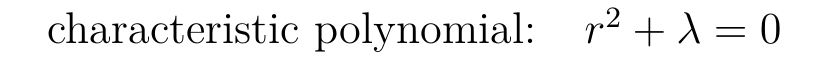 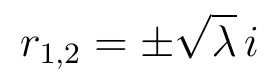 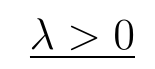 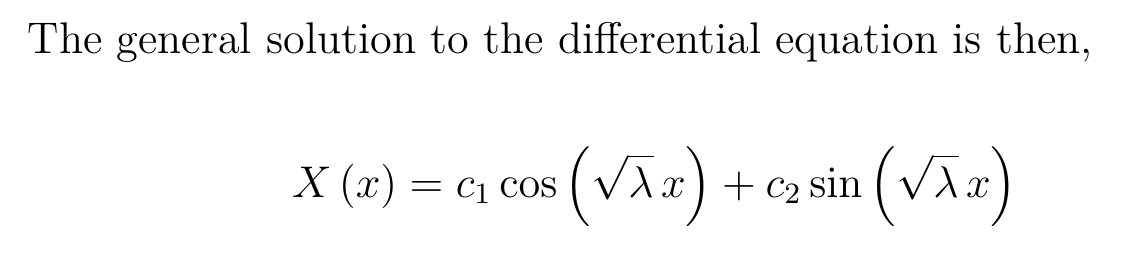 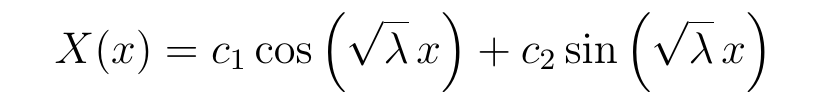 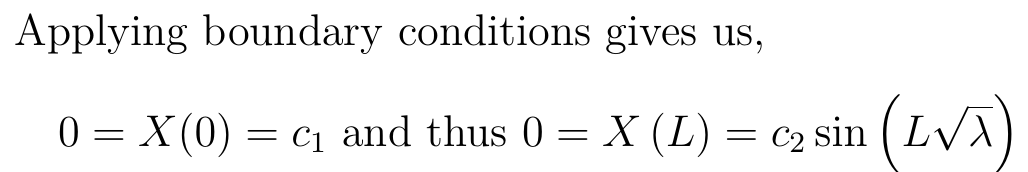 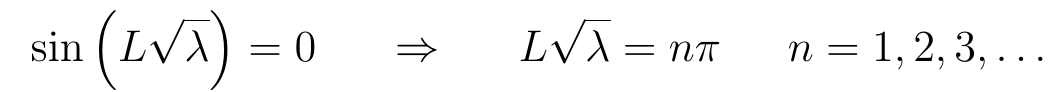 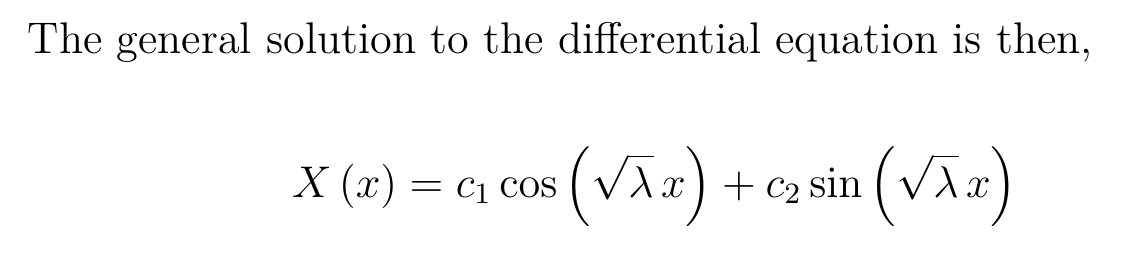 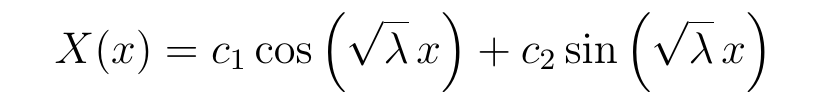 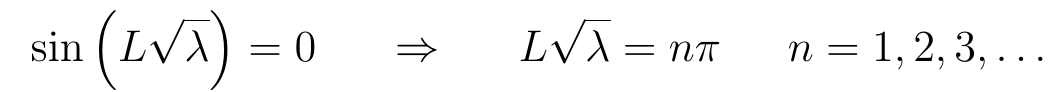 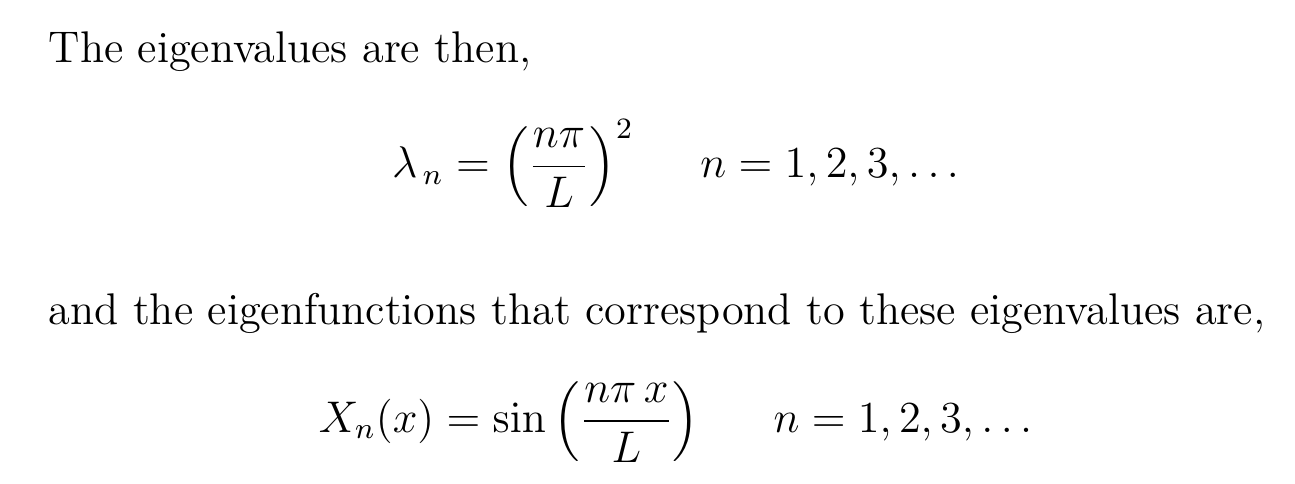 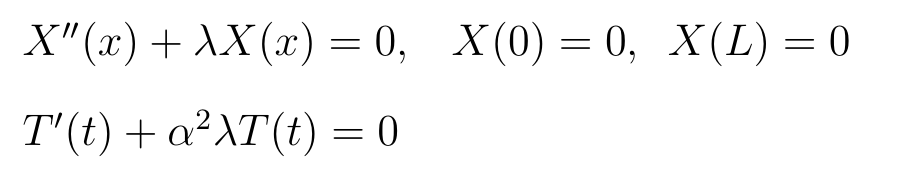 The nontrivial solutions to this BVP include




Where


Principle of superposition for linear homogeneous ODEs:  Linear combinations of solutions are also solutions.
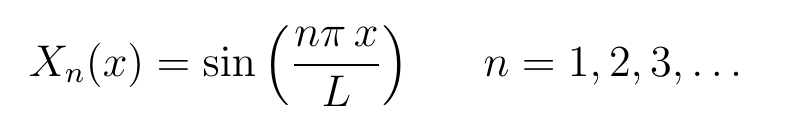 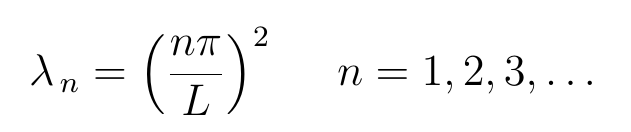